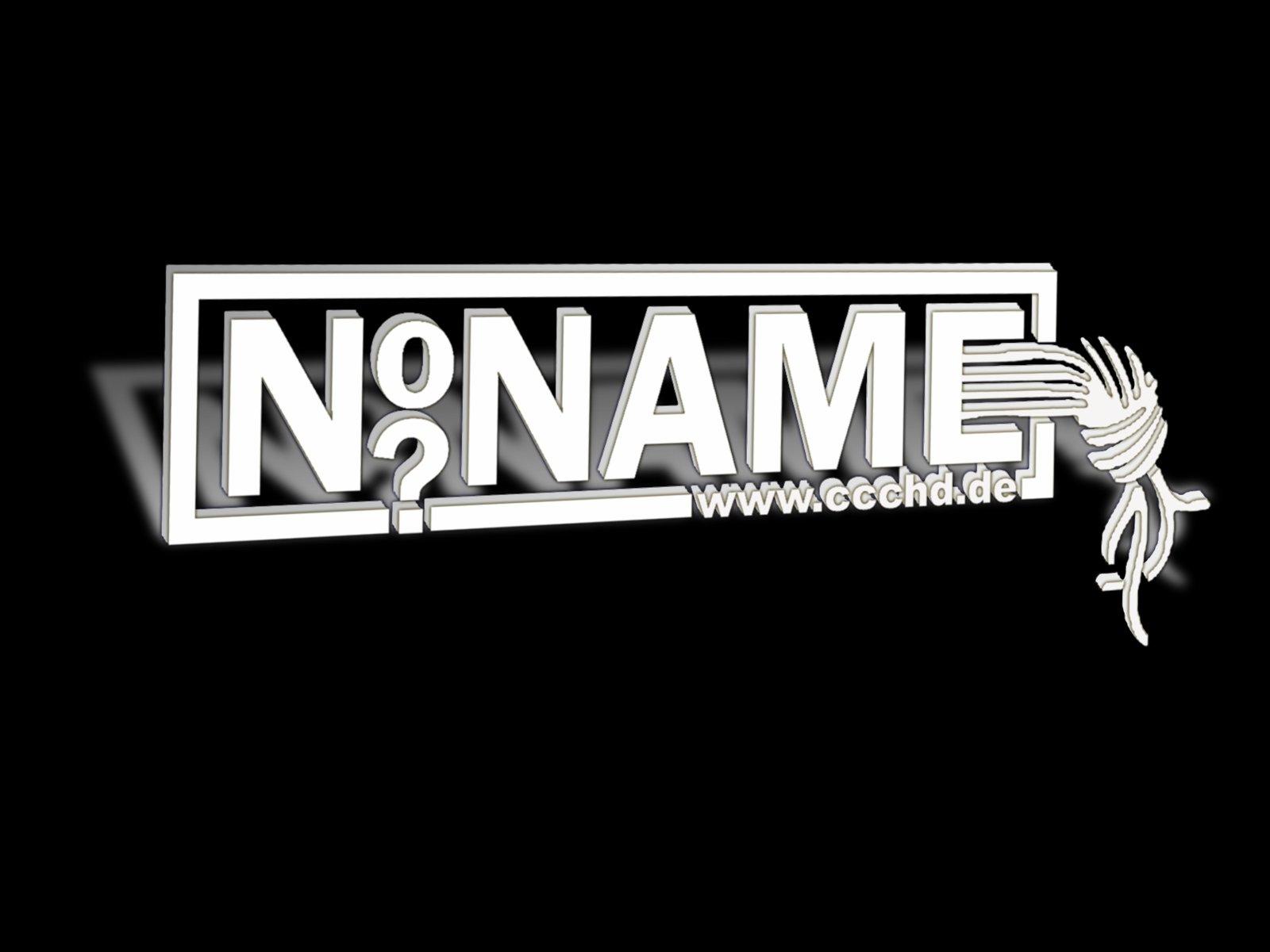 Quiz      2008-03-20
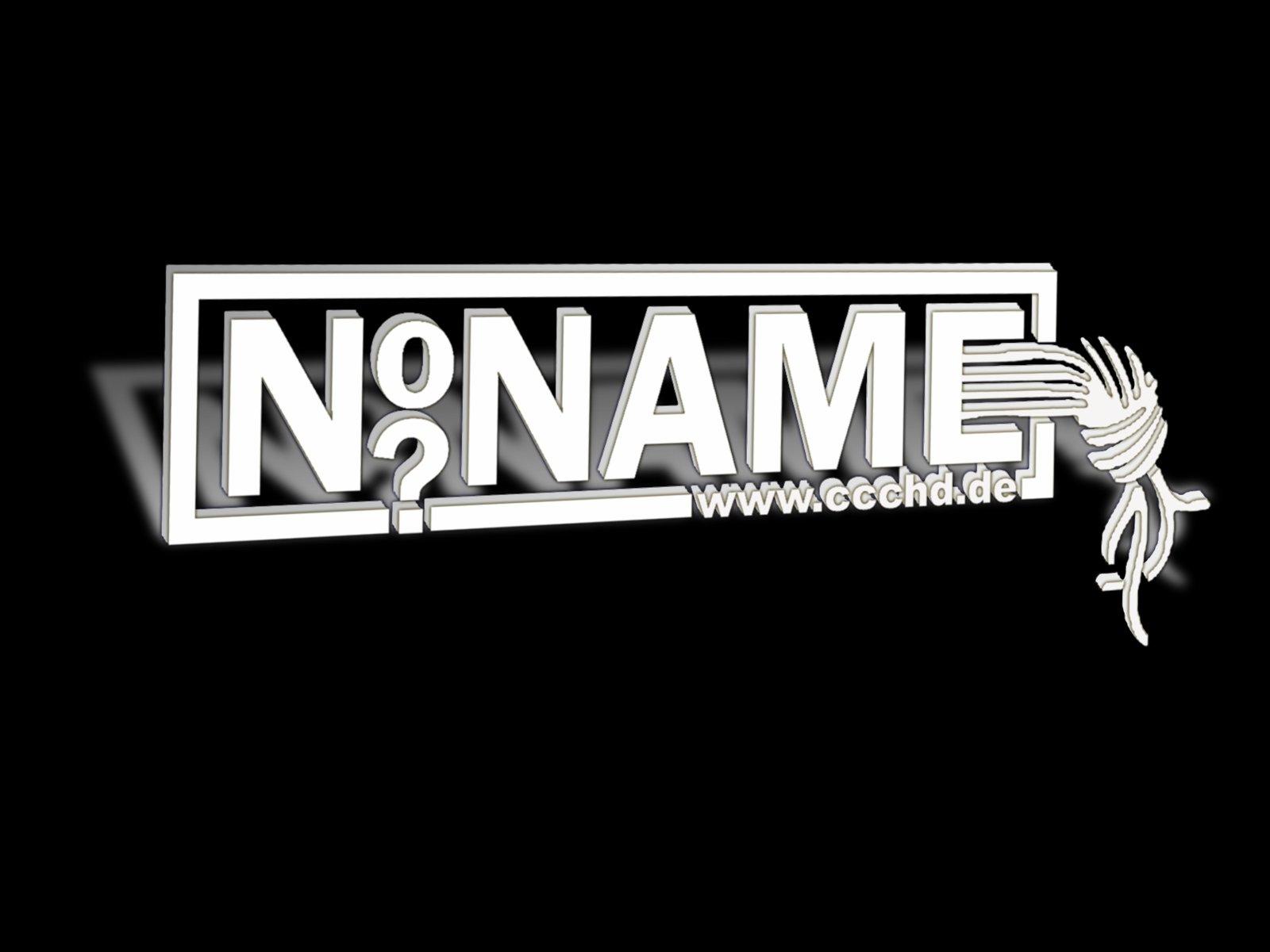 Wie nennt man die Oberfläche von OS X?
1
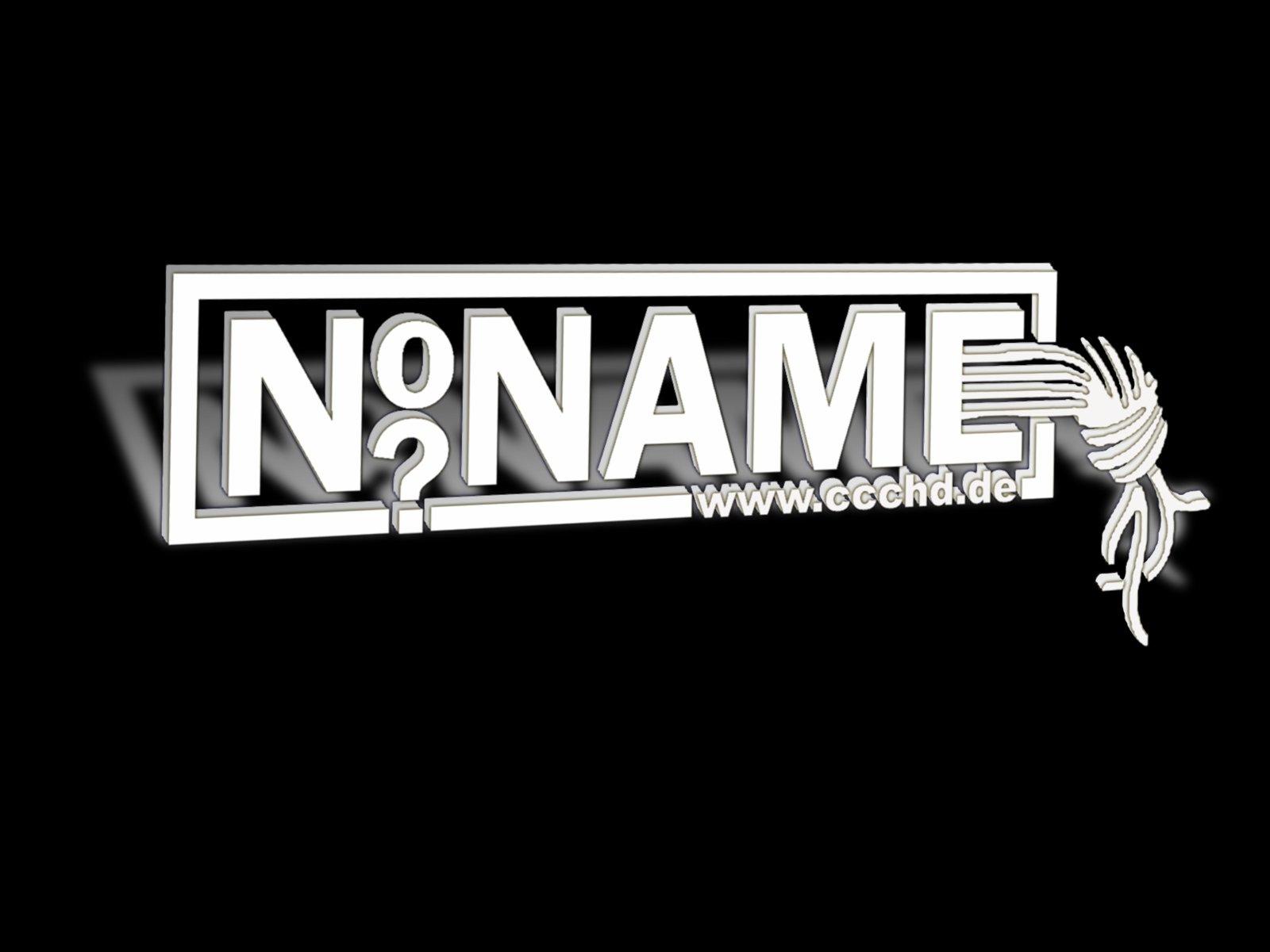 Wer erfand C?
2
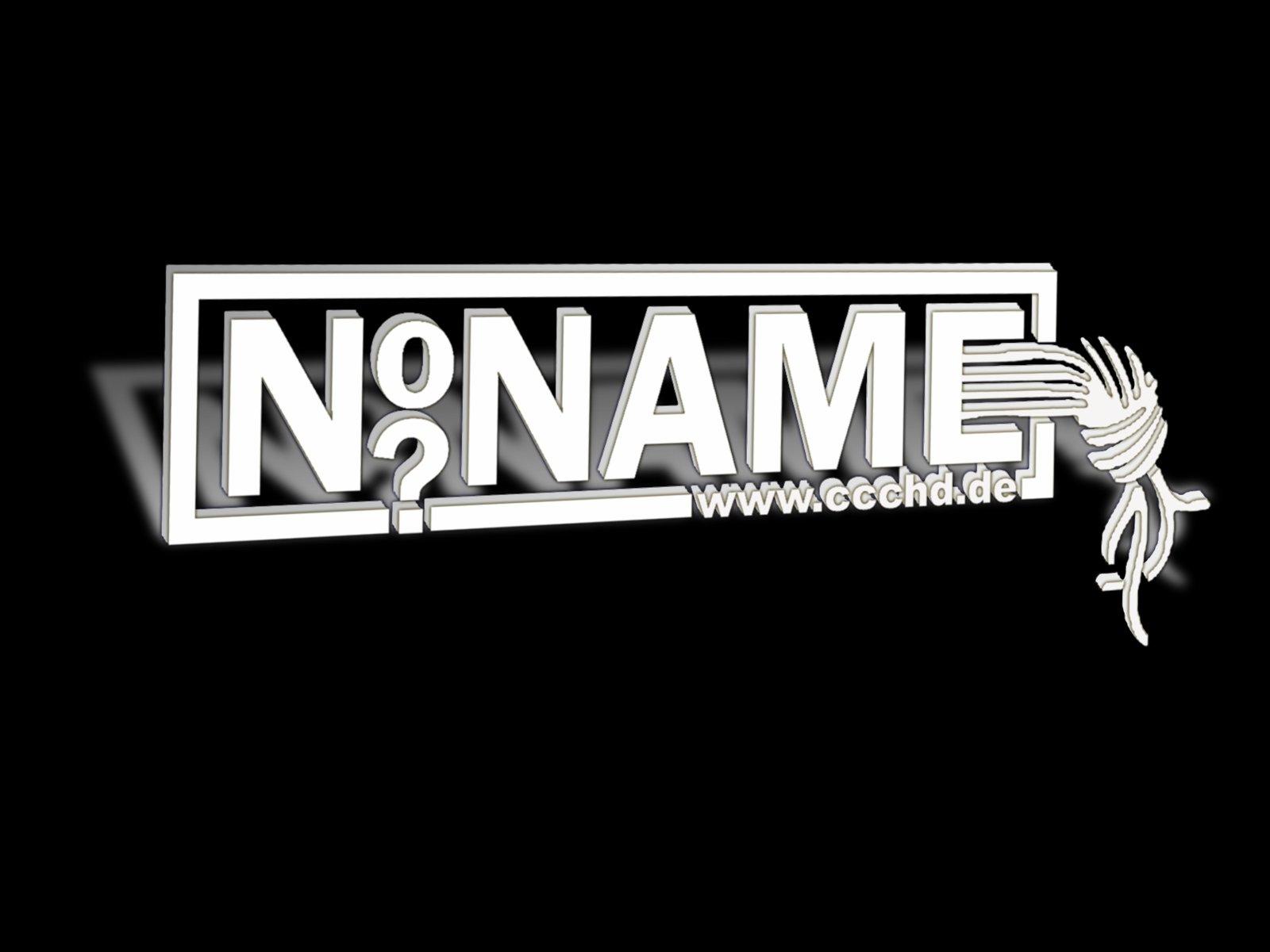 Wie hoch ist der Widerstand bei RG58 LAN-Verkabelung?
3
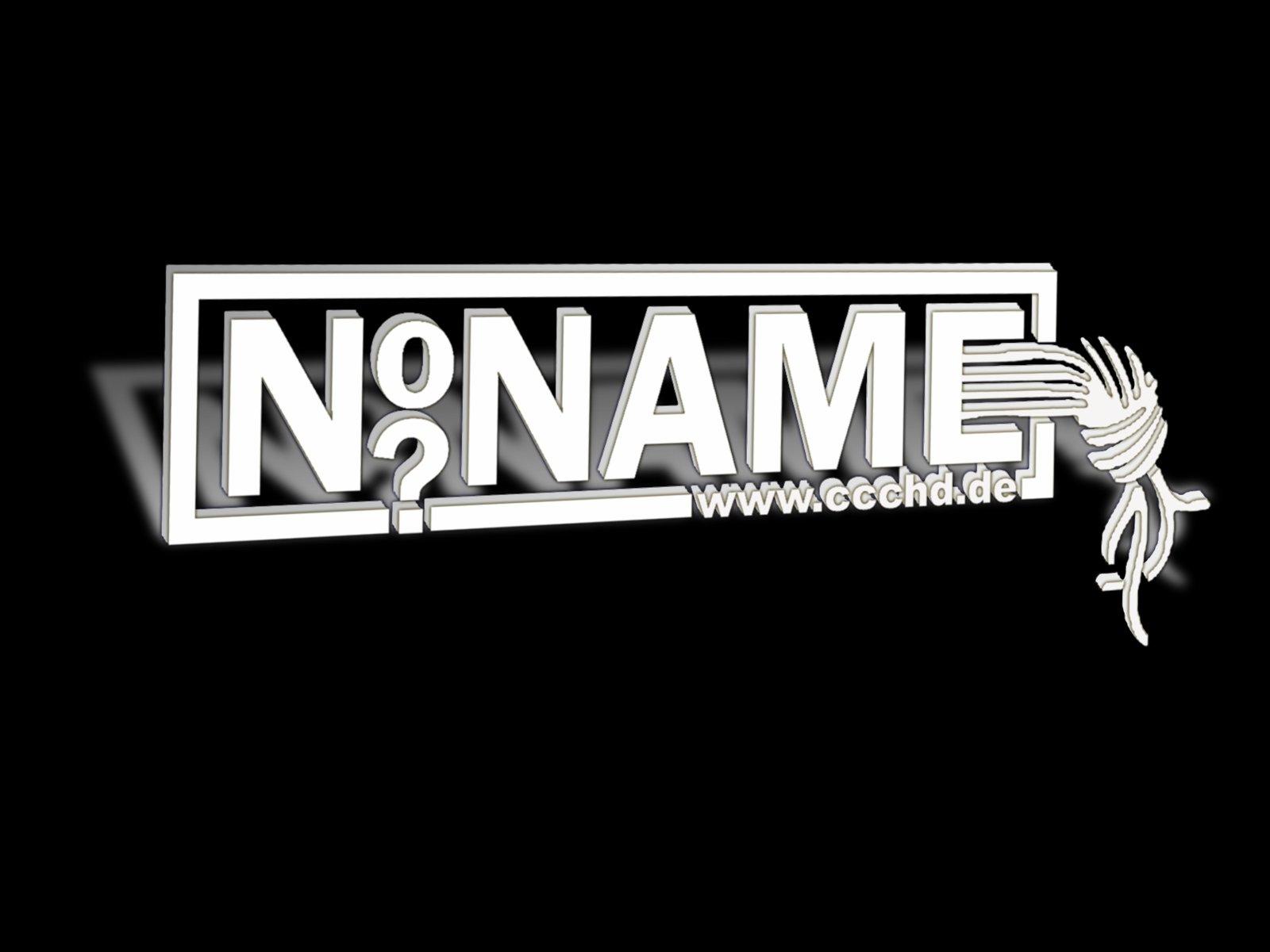 4
Mit welcher Versionsnummer wurde SuSE Linux erstmalig veröffentlicht?
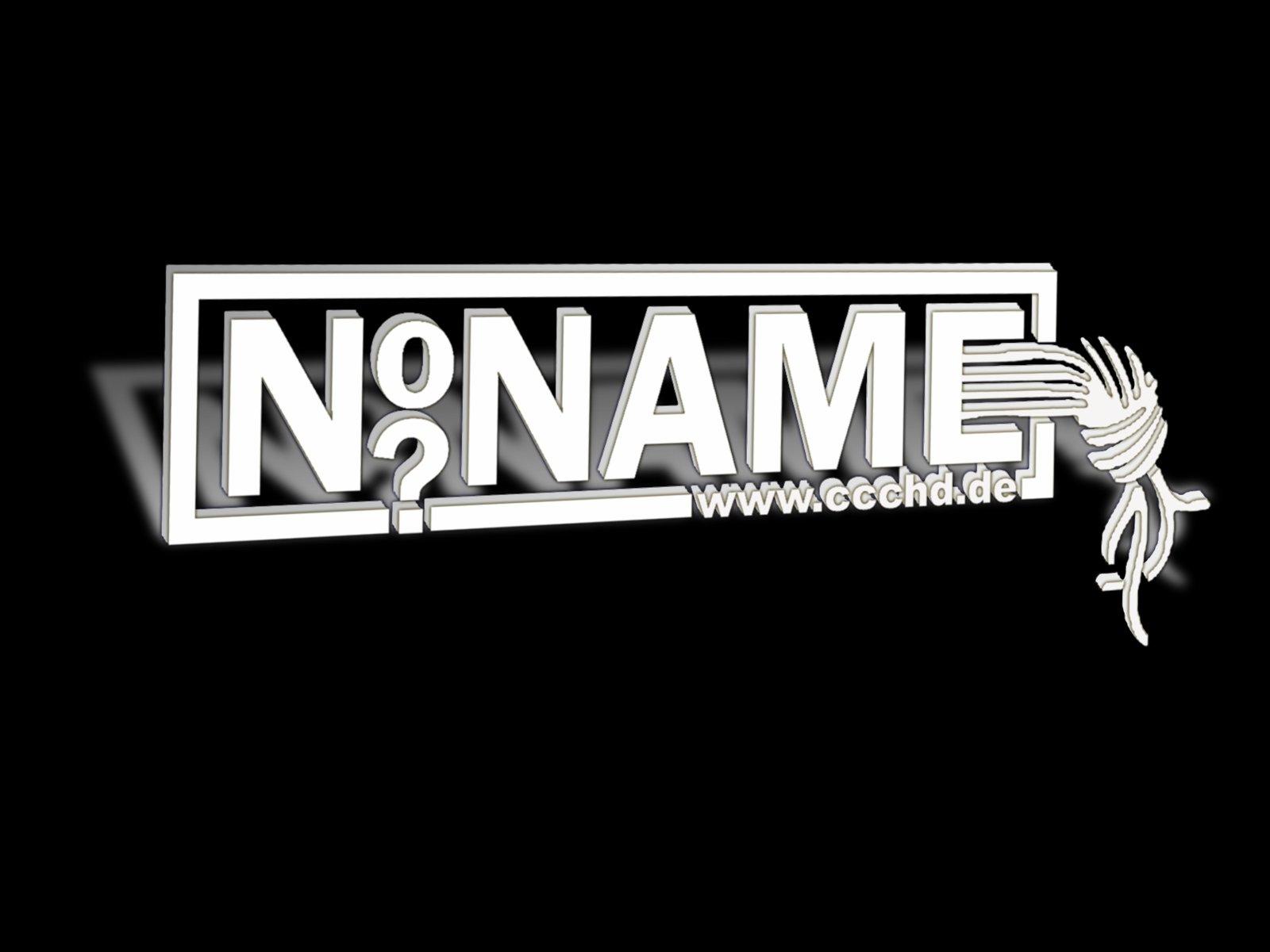 Was ist das IPv6-Äquivalent von 127.0.0.1?
5
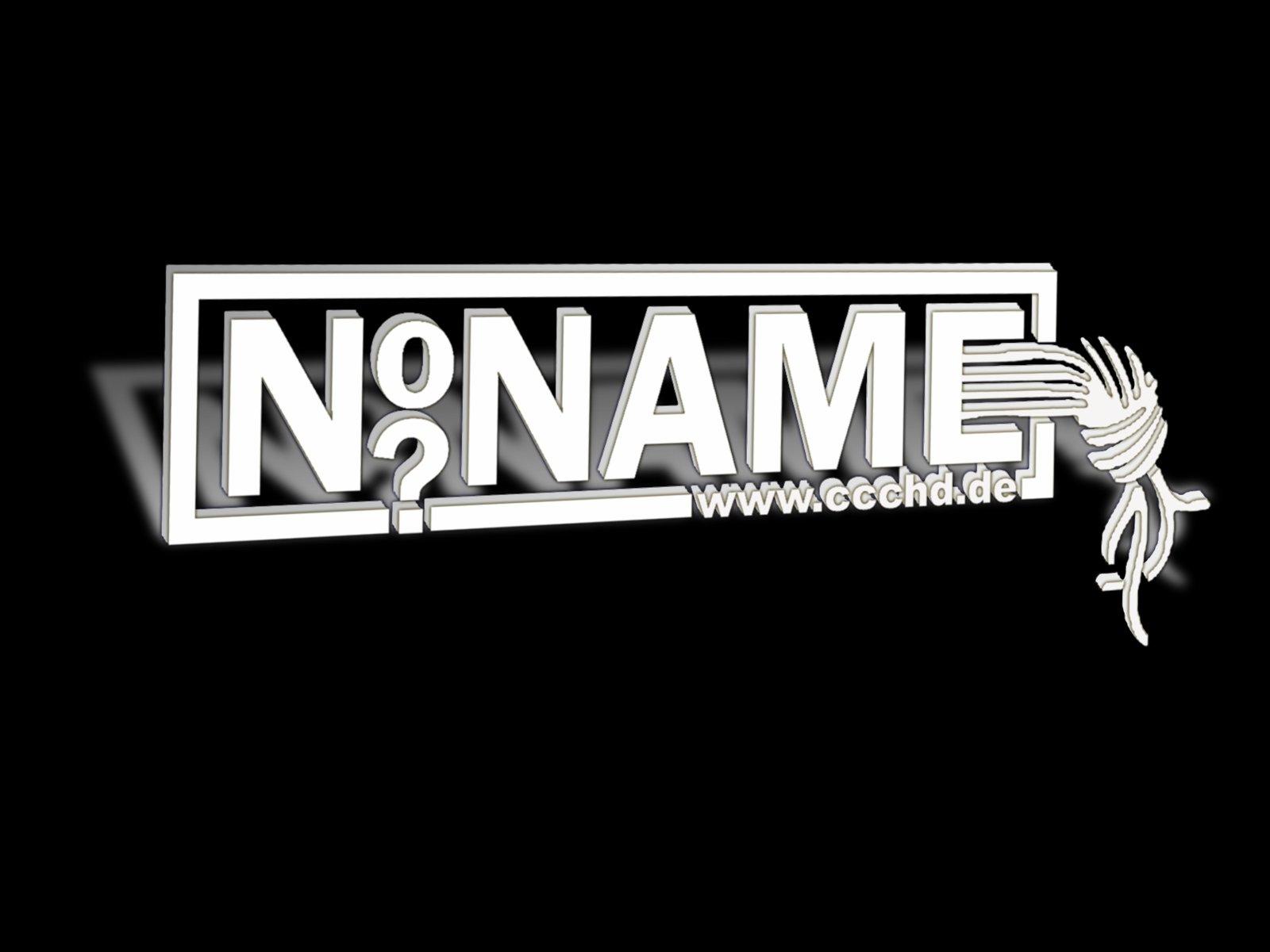 Welches Tier ist auf dem O'Reilly Buch zu Java abgebildet?
6
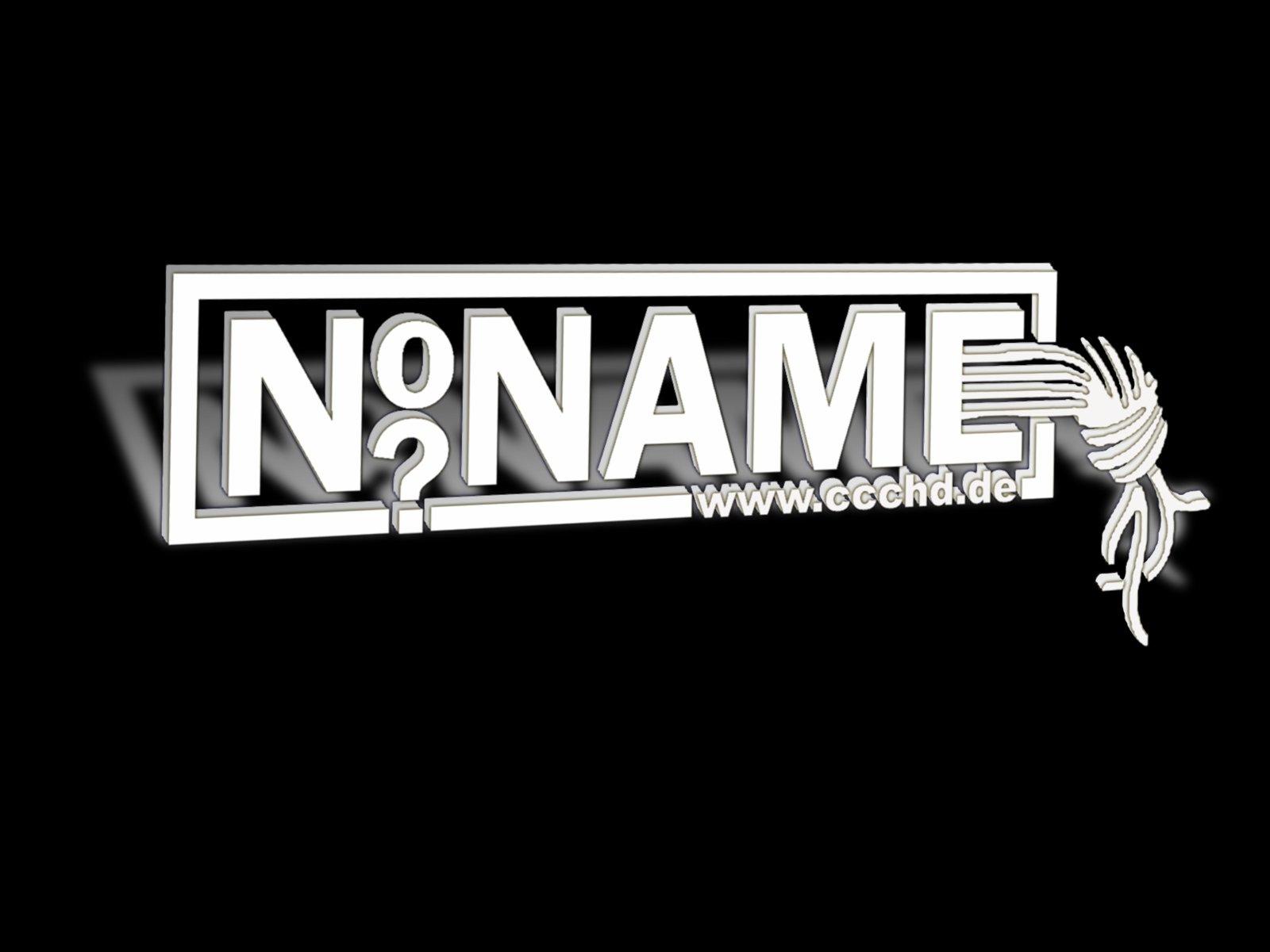 Wieviel Watt sind ein PS?
7
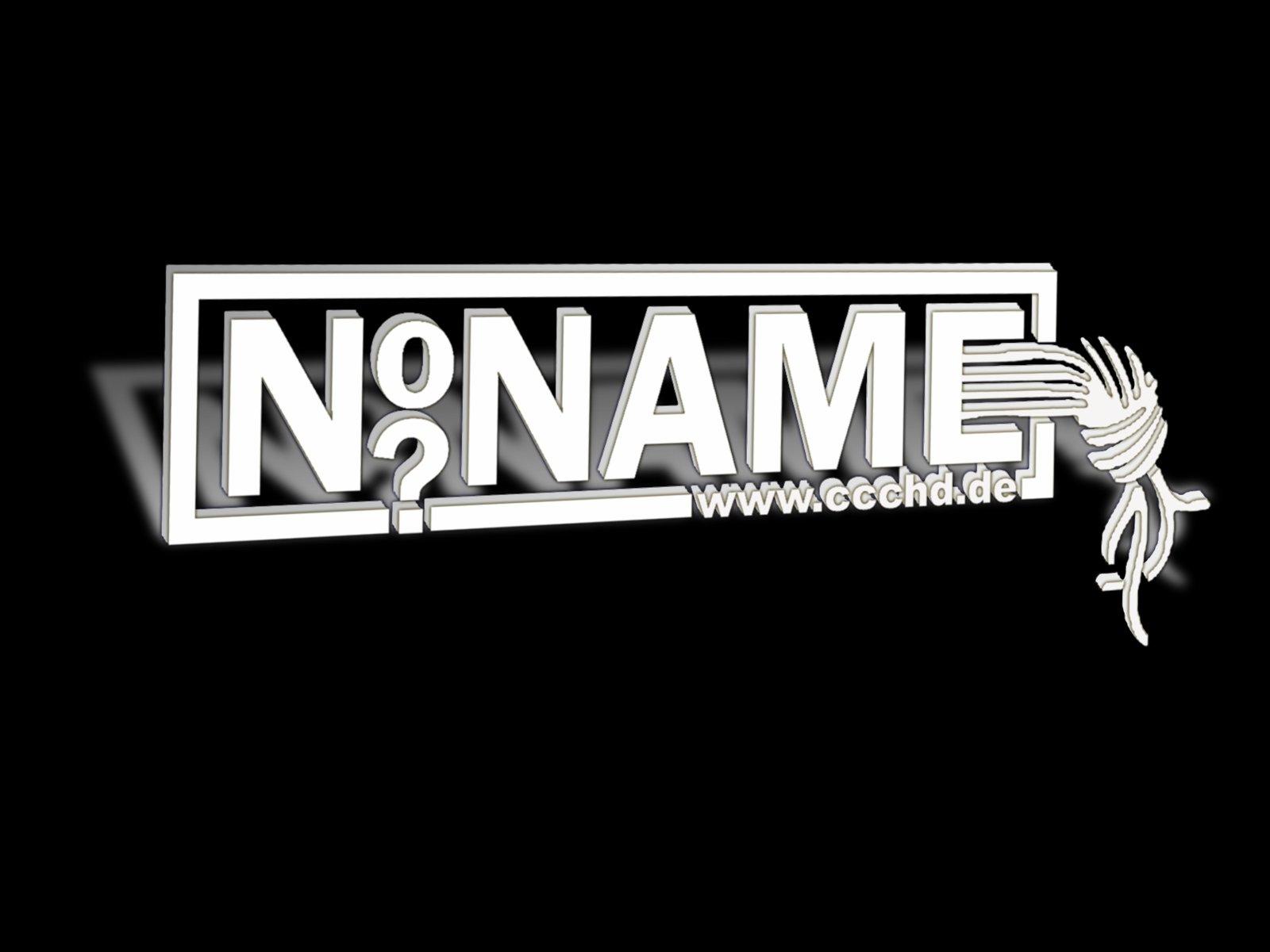 Wie ist der Name der letzten tragbaren Spielekonsole von Atari?
8
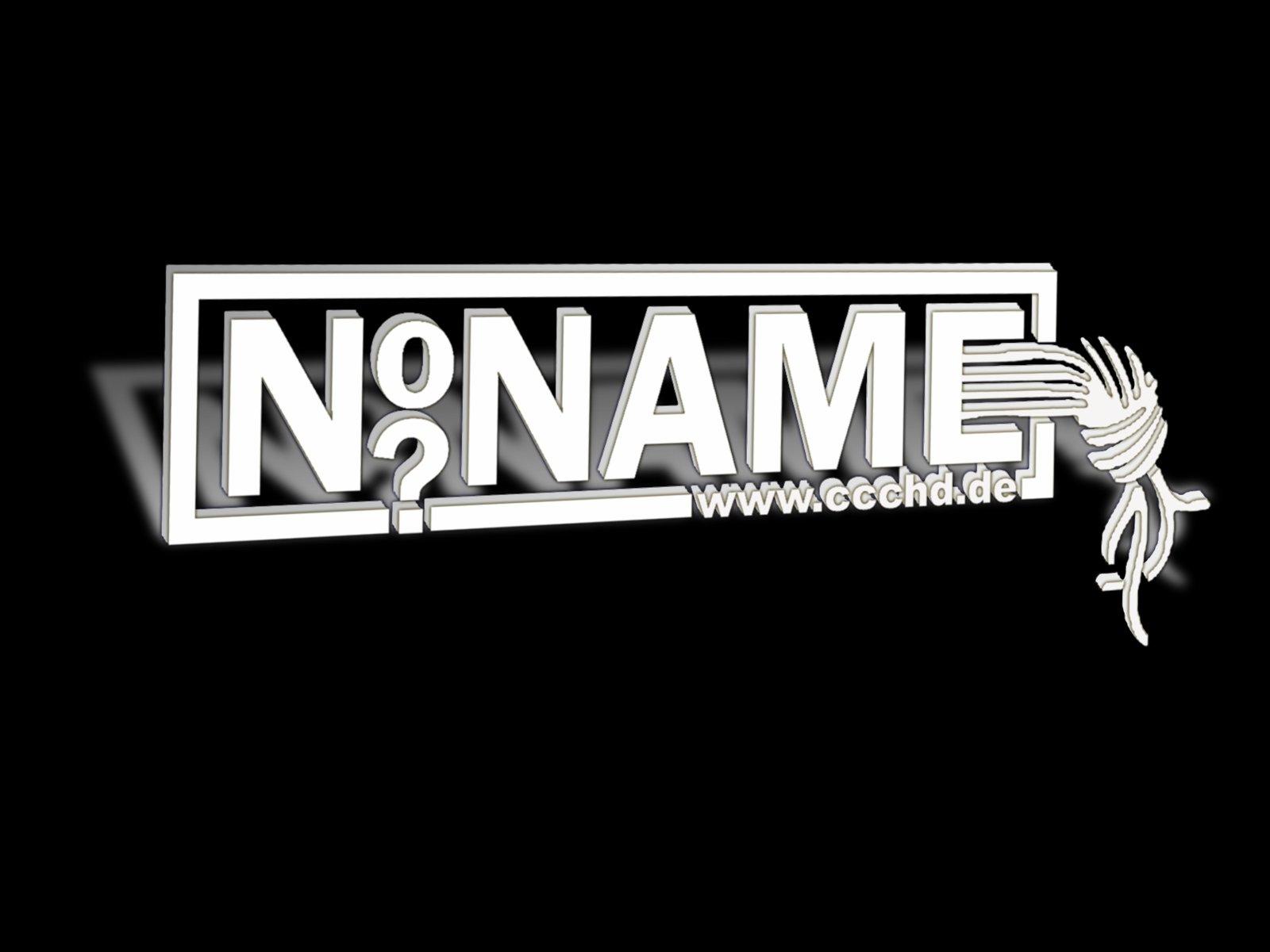 Wie ist die fachlich korrekte Bezeichnung für den LAN-Stecker?
9
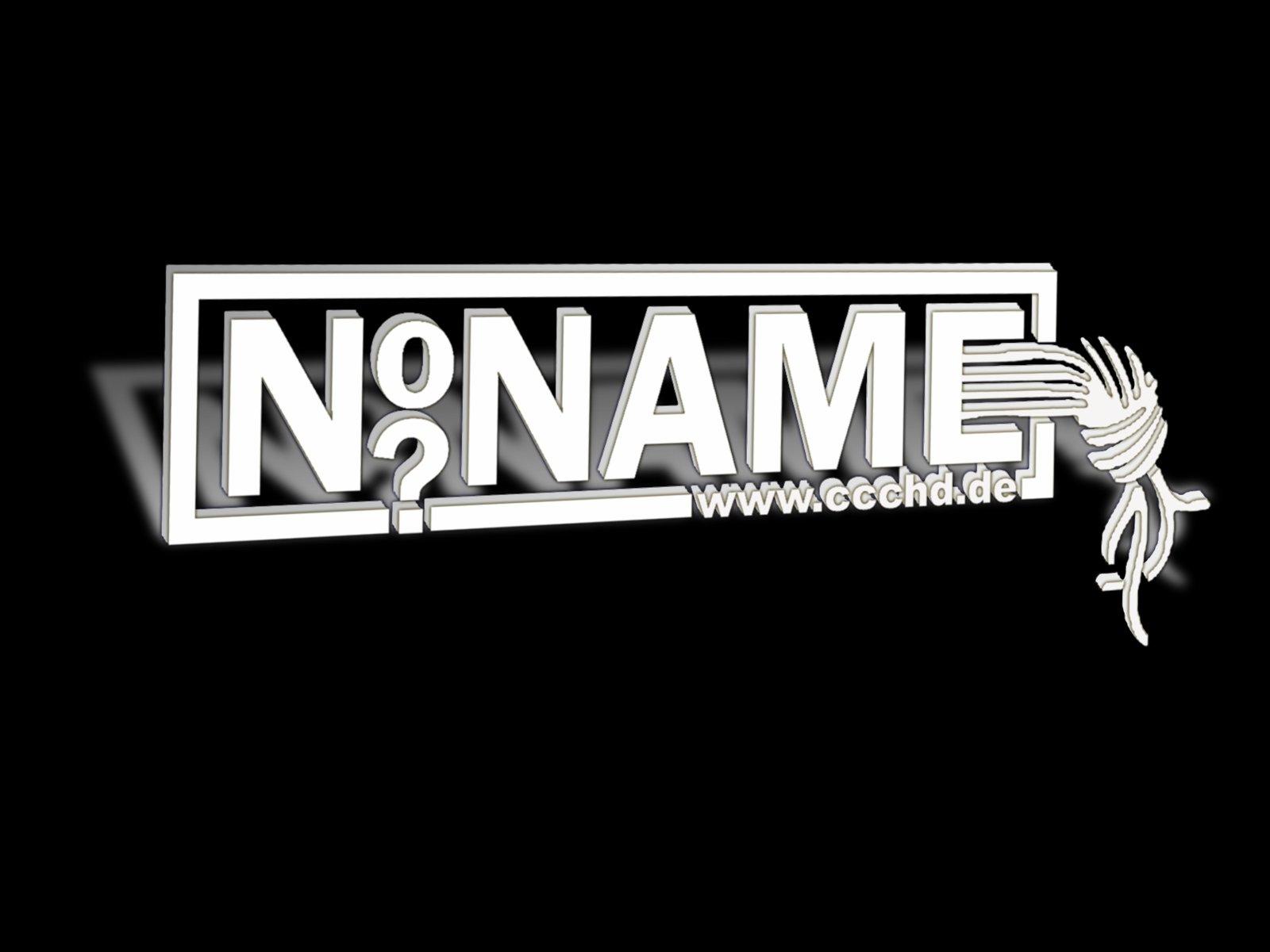 Wie hies der kürzlich verstorbene Computerkritiker und "Ketzer der Informatik"?
10
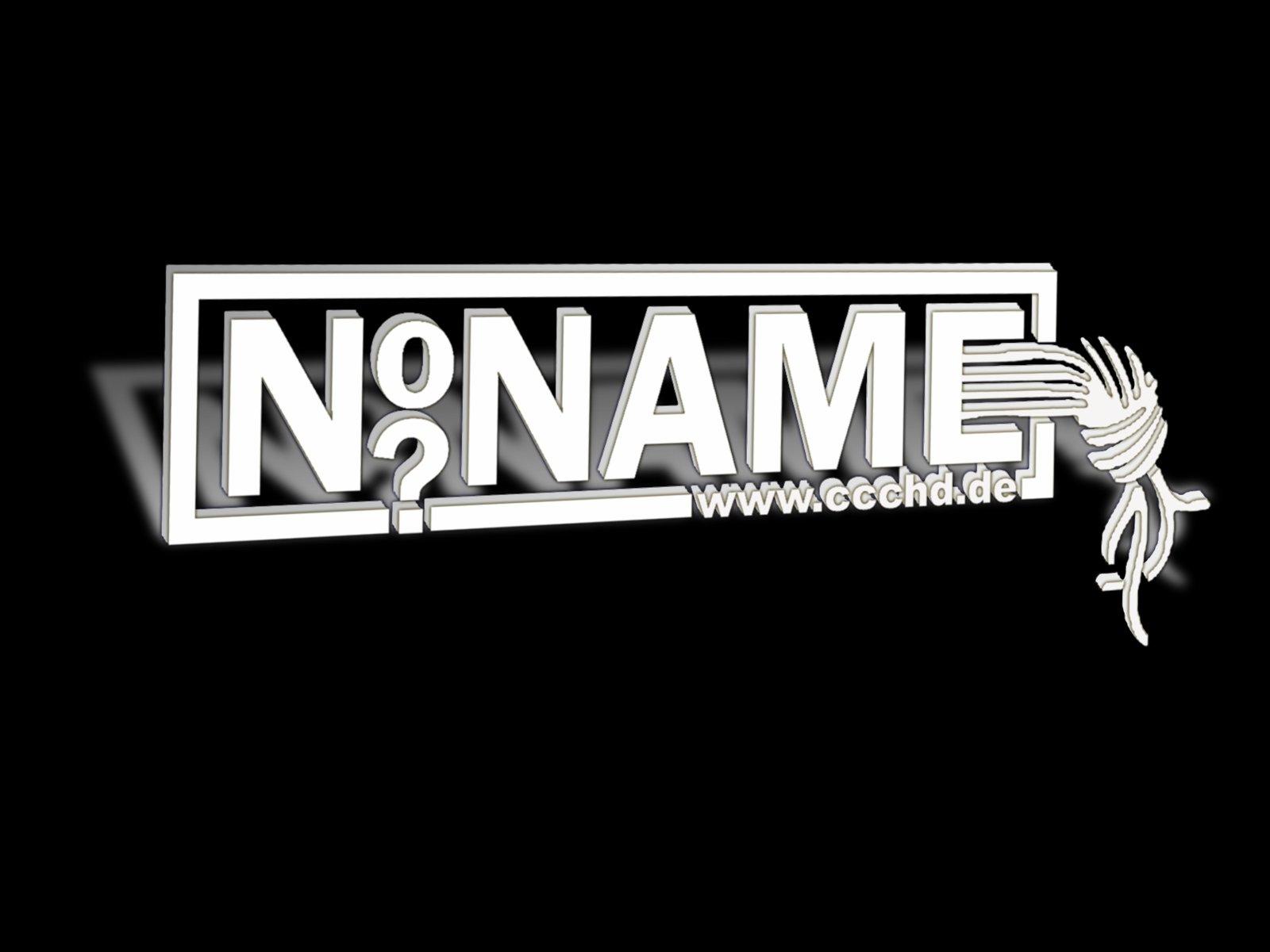 Was bewirkt die Tastenkombination STOP-A?
11
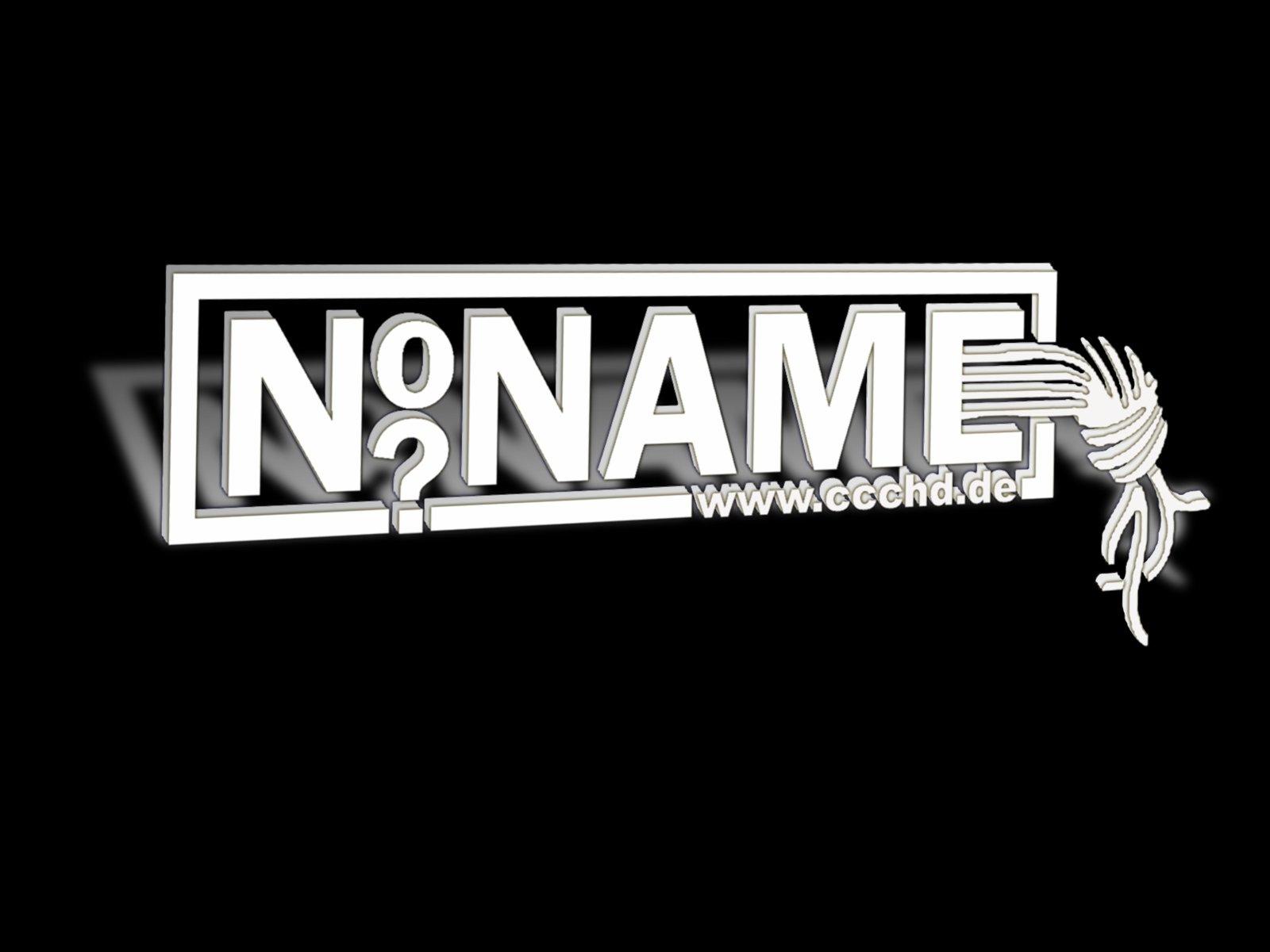 12
Was bedeutet LDIF?
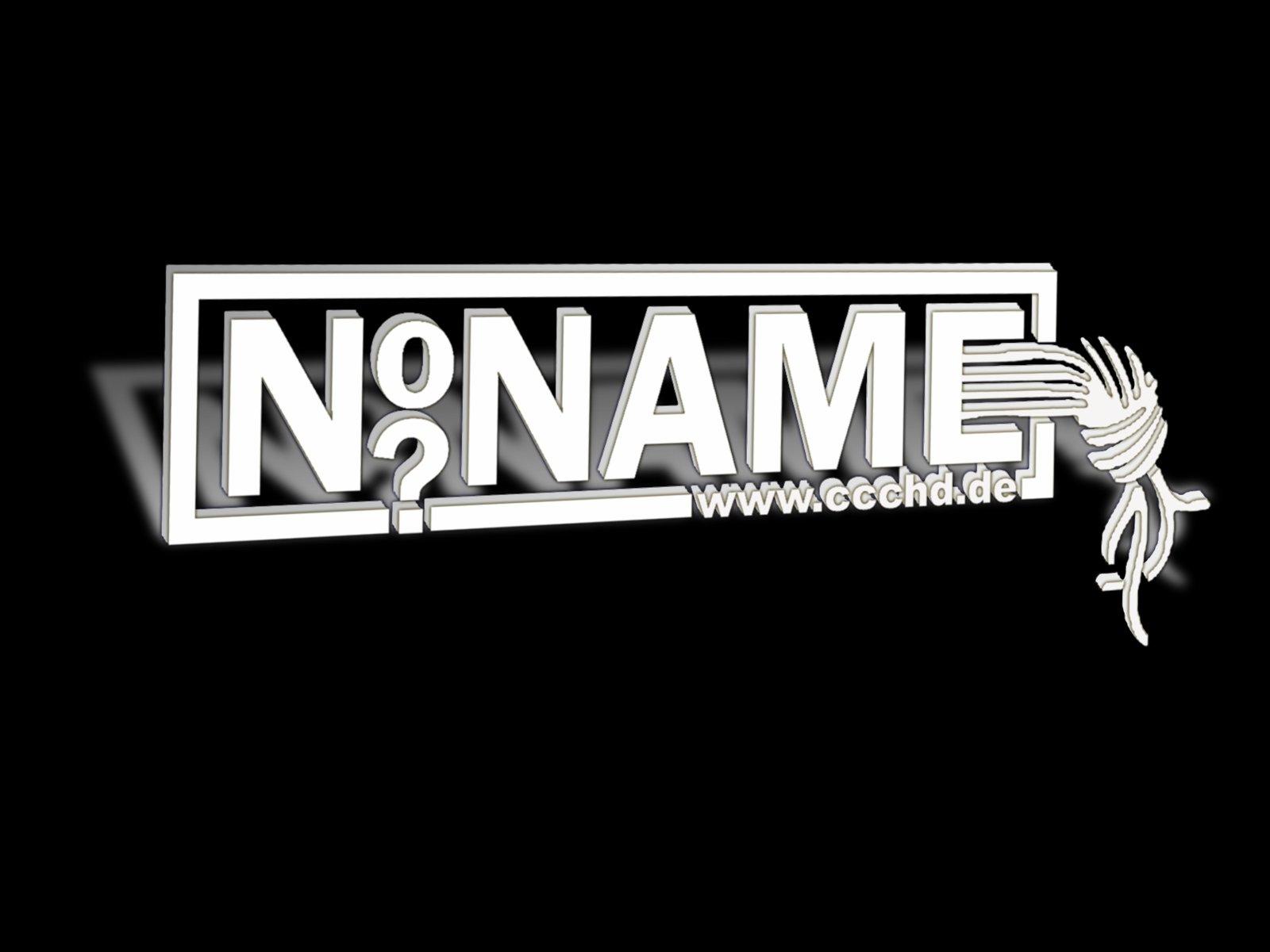 Wieviel cm sind 19"?
13
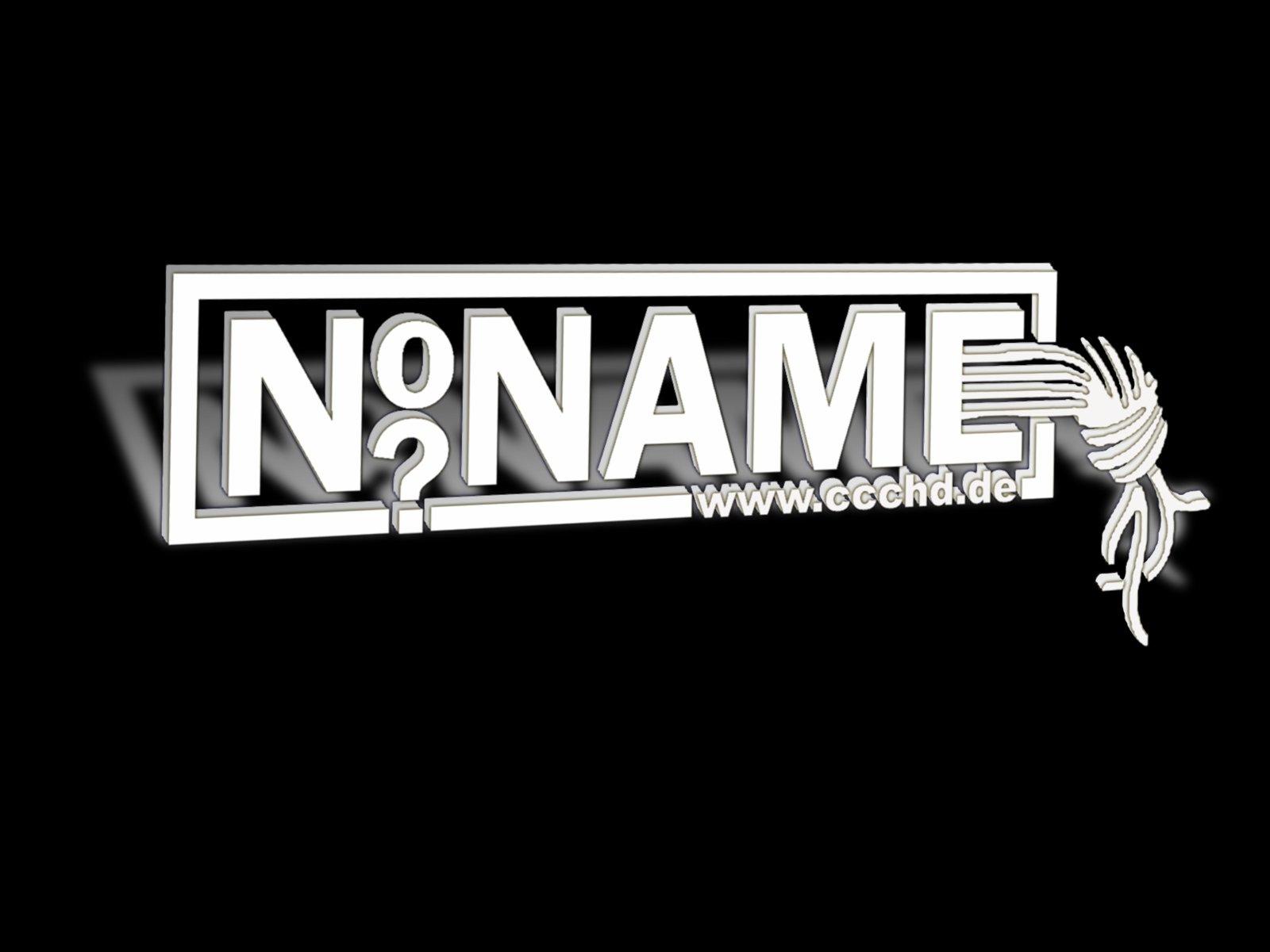 Wofür steht POWER?
(CPUs)
14
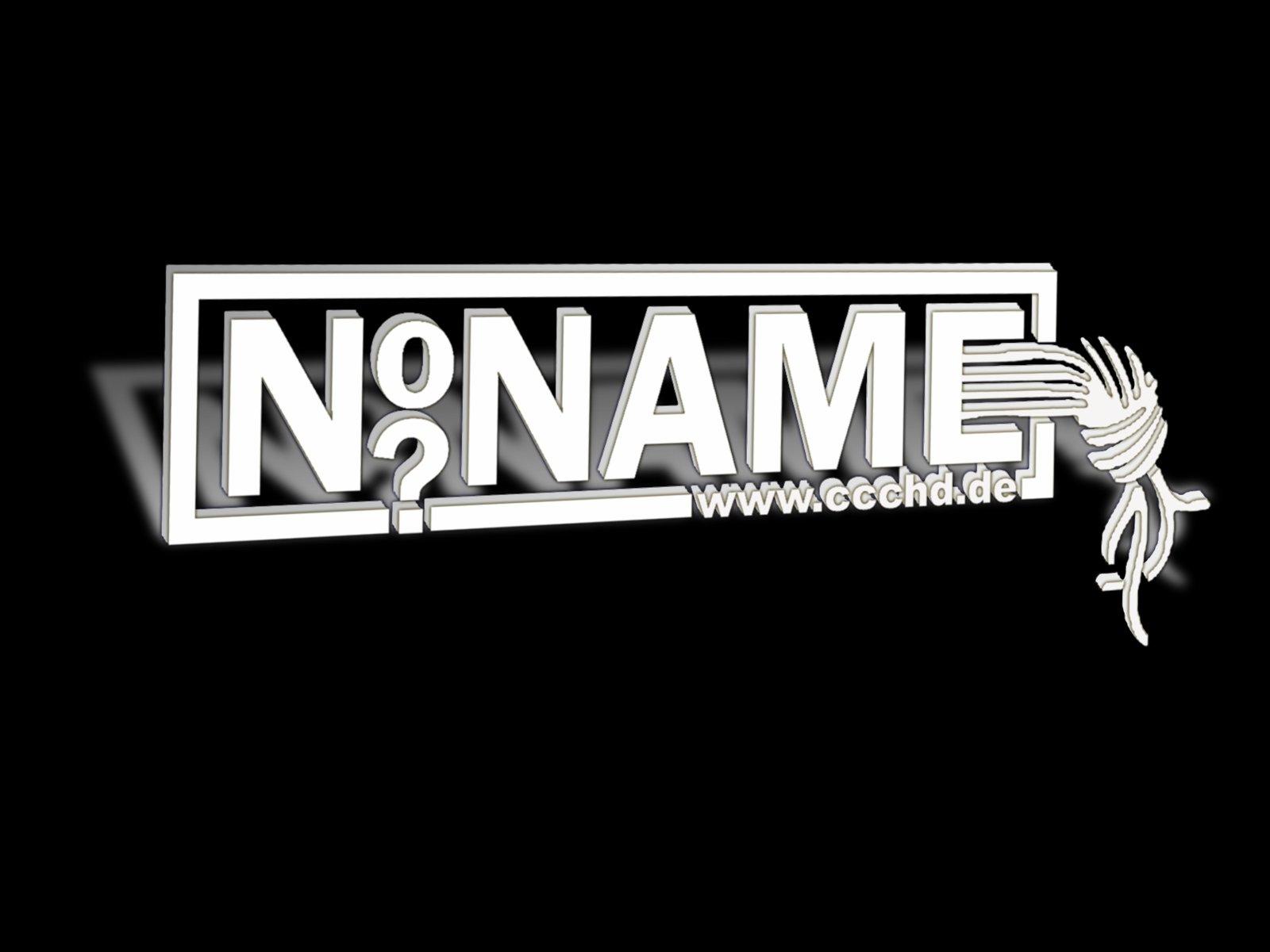 Zu welchen IRC-Server hat "shell" eine I-Line?
15
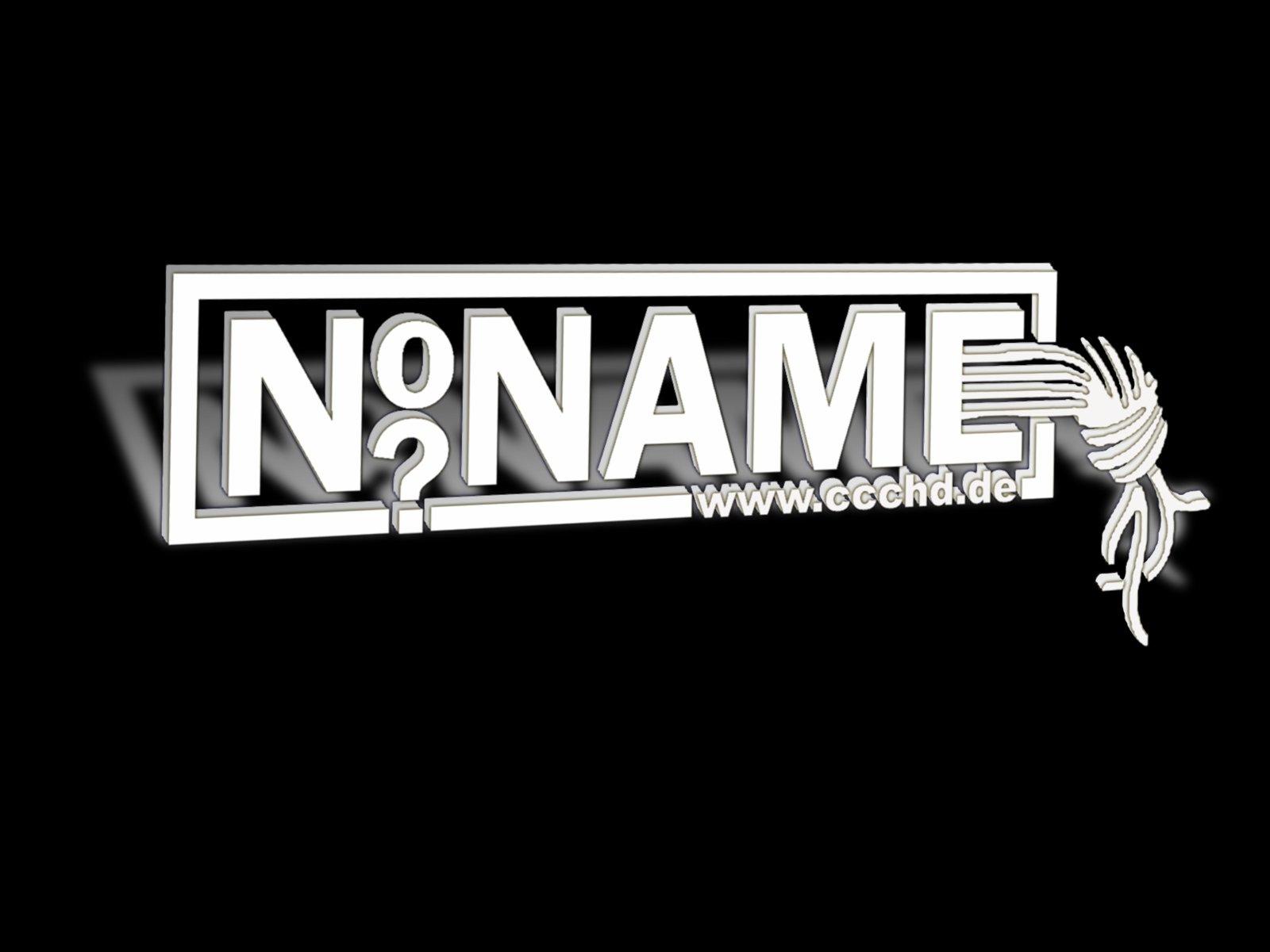 Welche populäre Darkwave/Gothic Band produziert Musikstücke auf C64 und Atari?
16
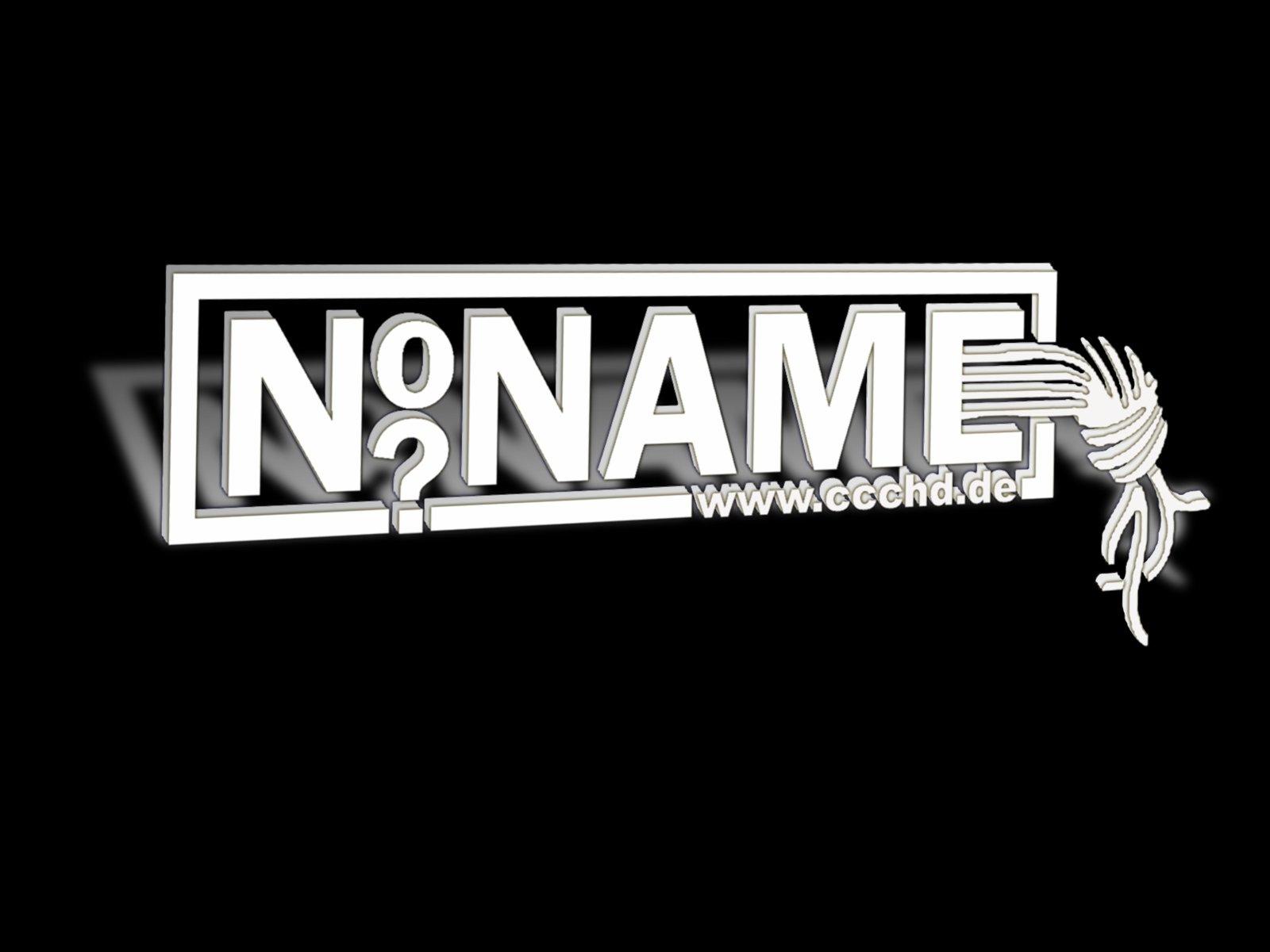 17
An welchen Computer schloß man erstmals Geräte per ADB an?
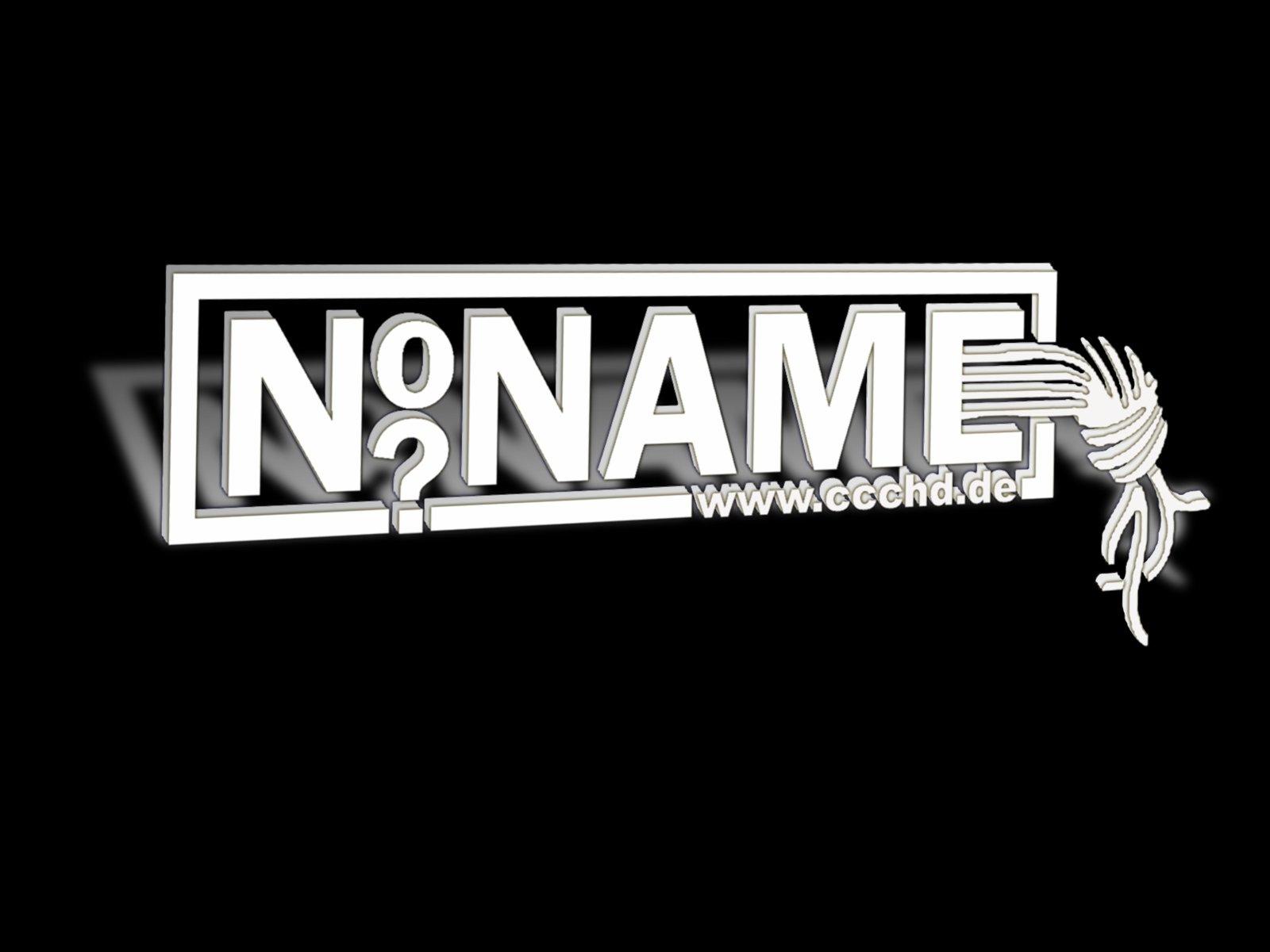 Welchen Namen hat der ausgehöhlte Kürbis, aus dem traditionell Mate getrunken wird?
18
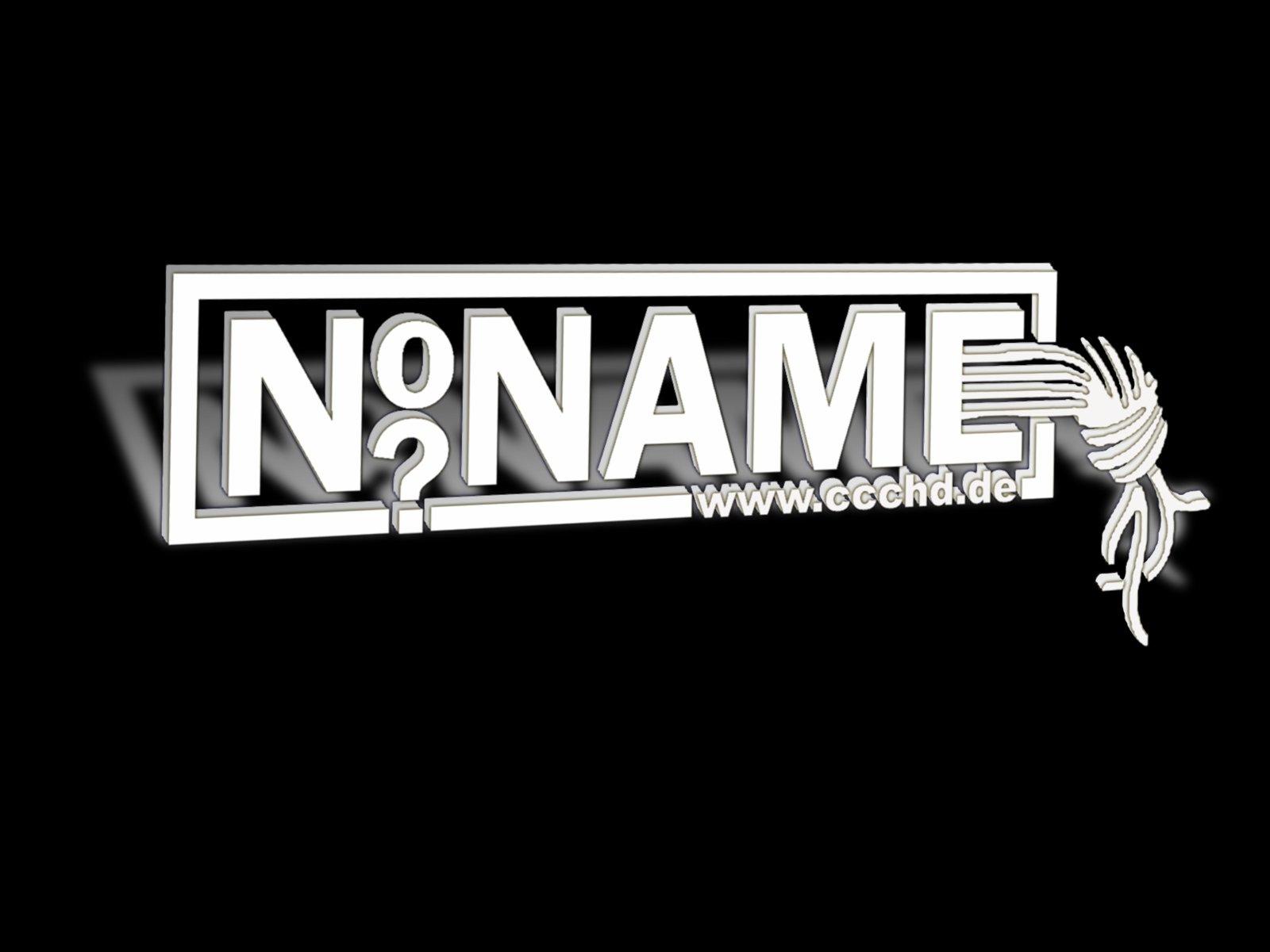 SCSI ist die Abkürzung für…?
19
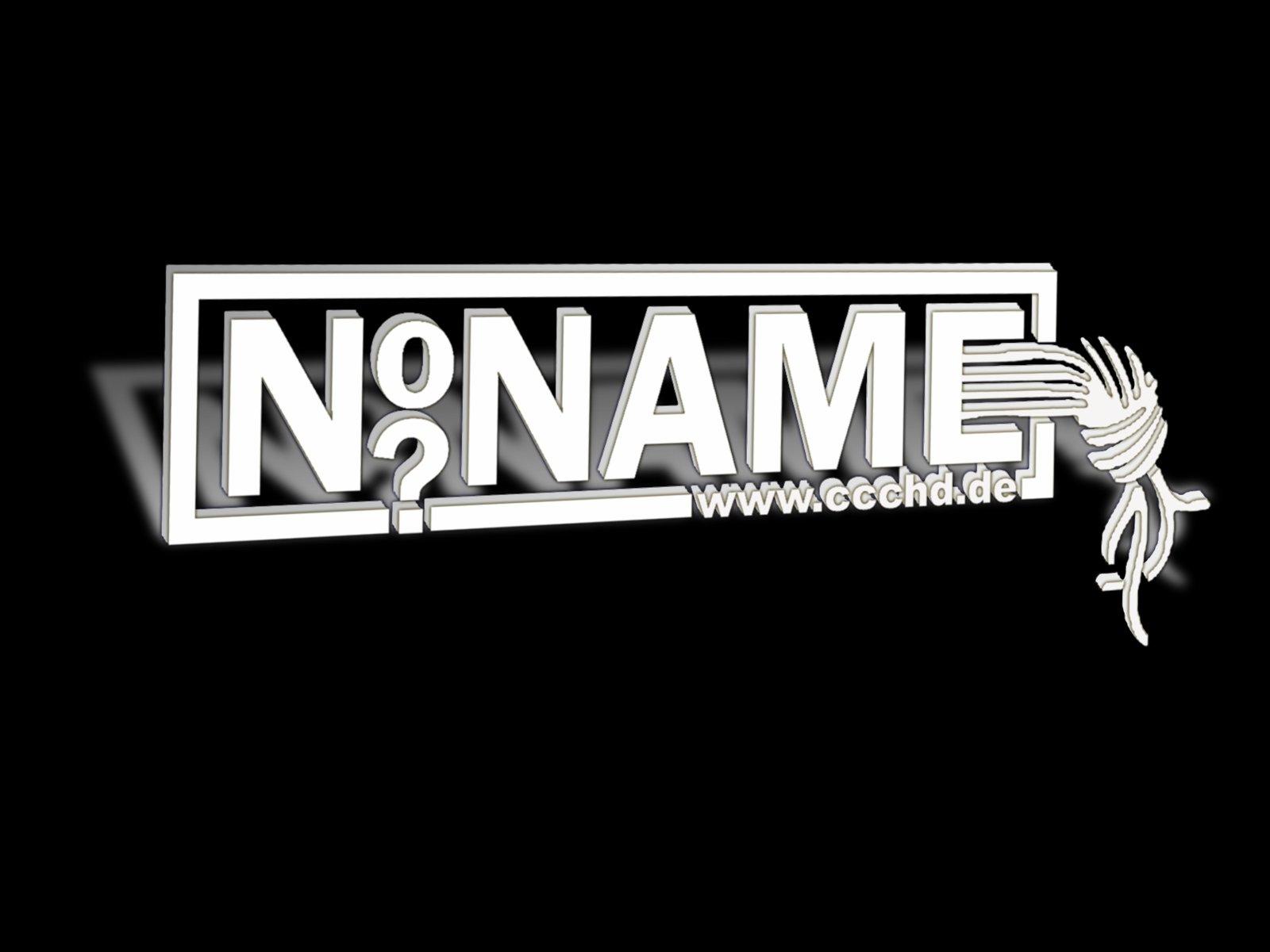 Wofür steht die Abkürzung ACL?
20
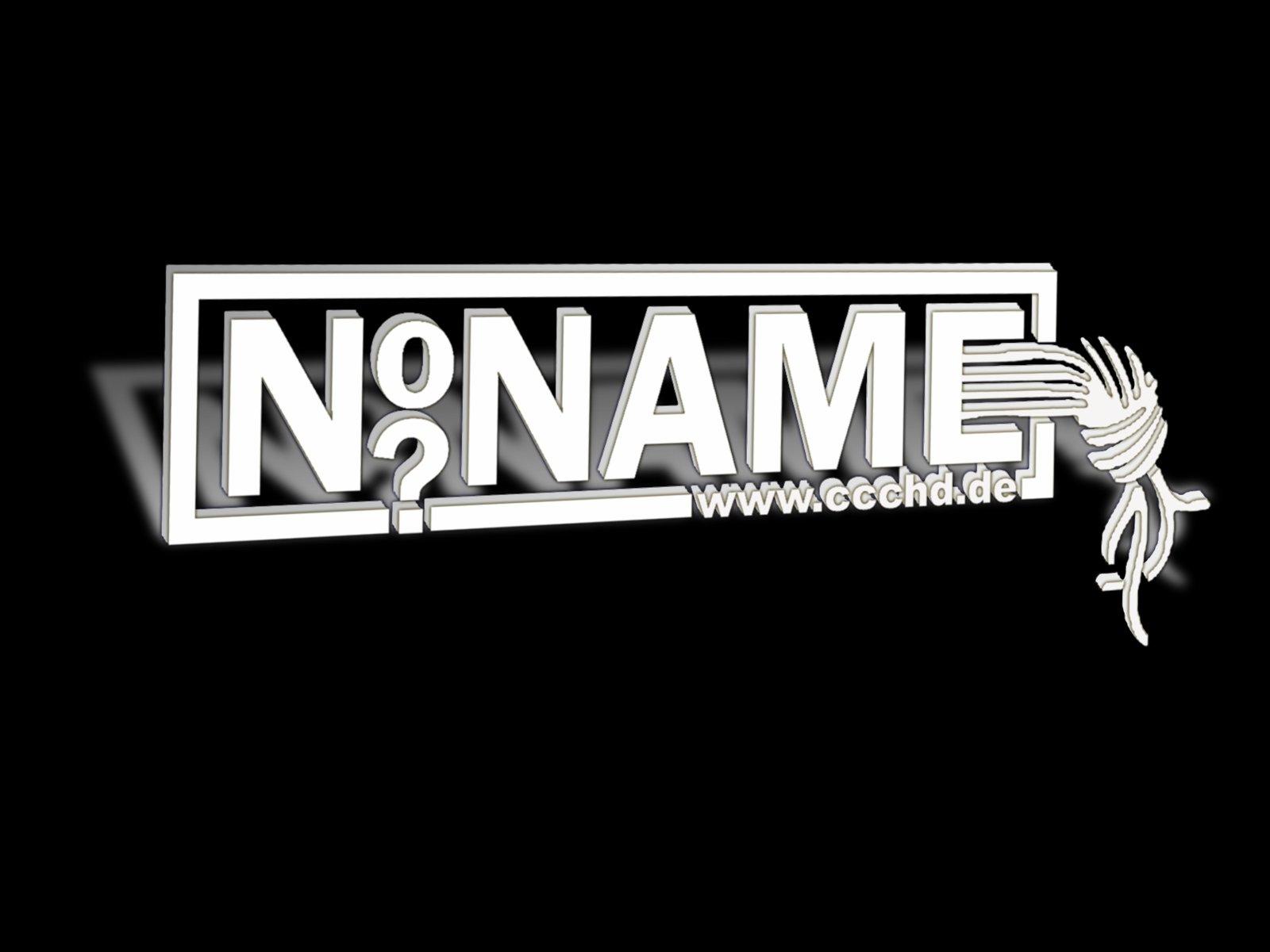 Wieviel Volt liefert USB 2.0?
21
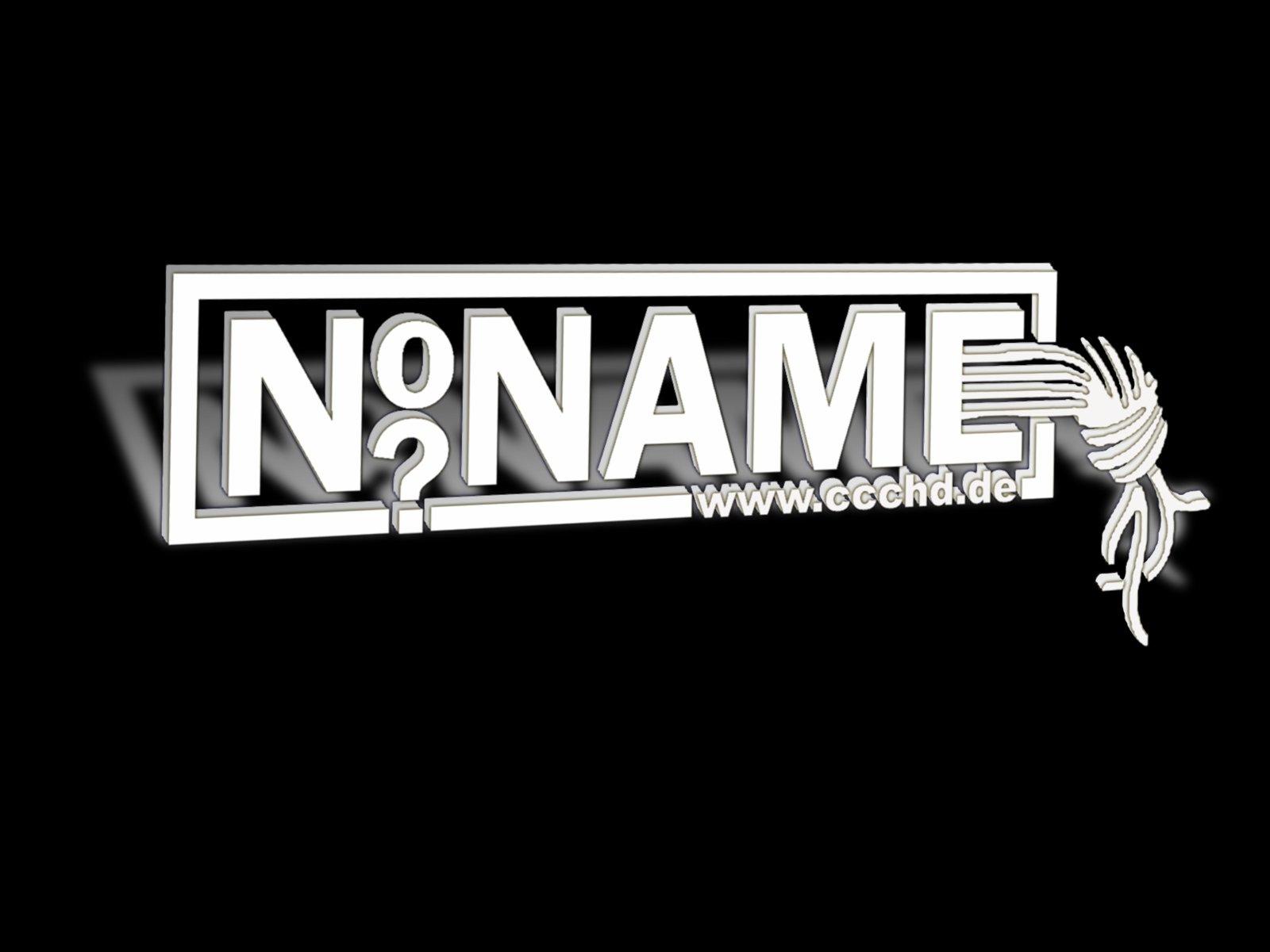 Welchen Rang hatte der erste Captain der Enterprise?
22
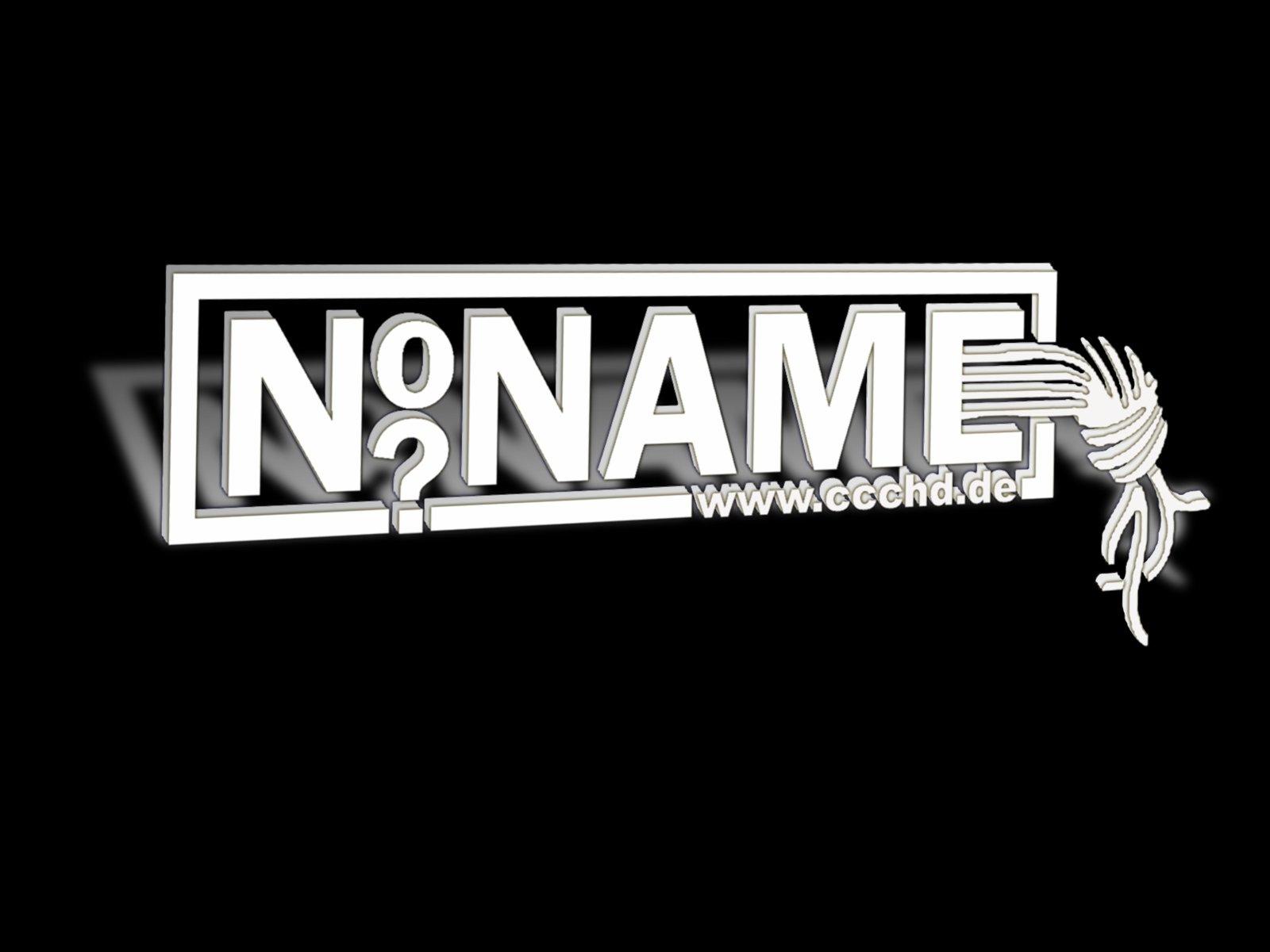 Wieviel Hz hat der Strom aus der Steckdose?
23
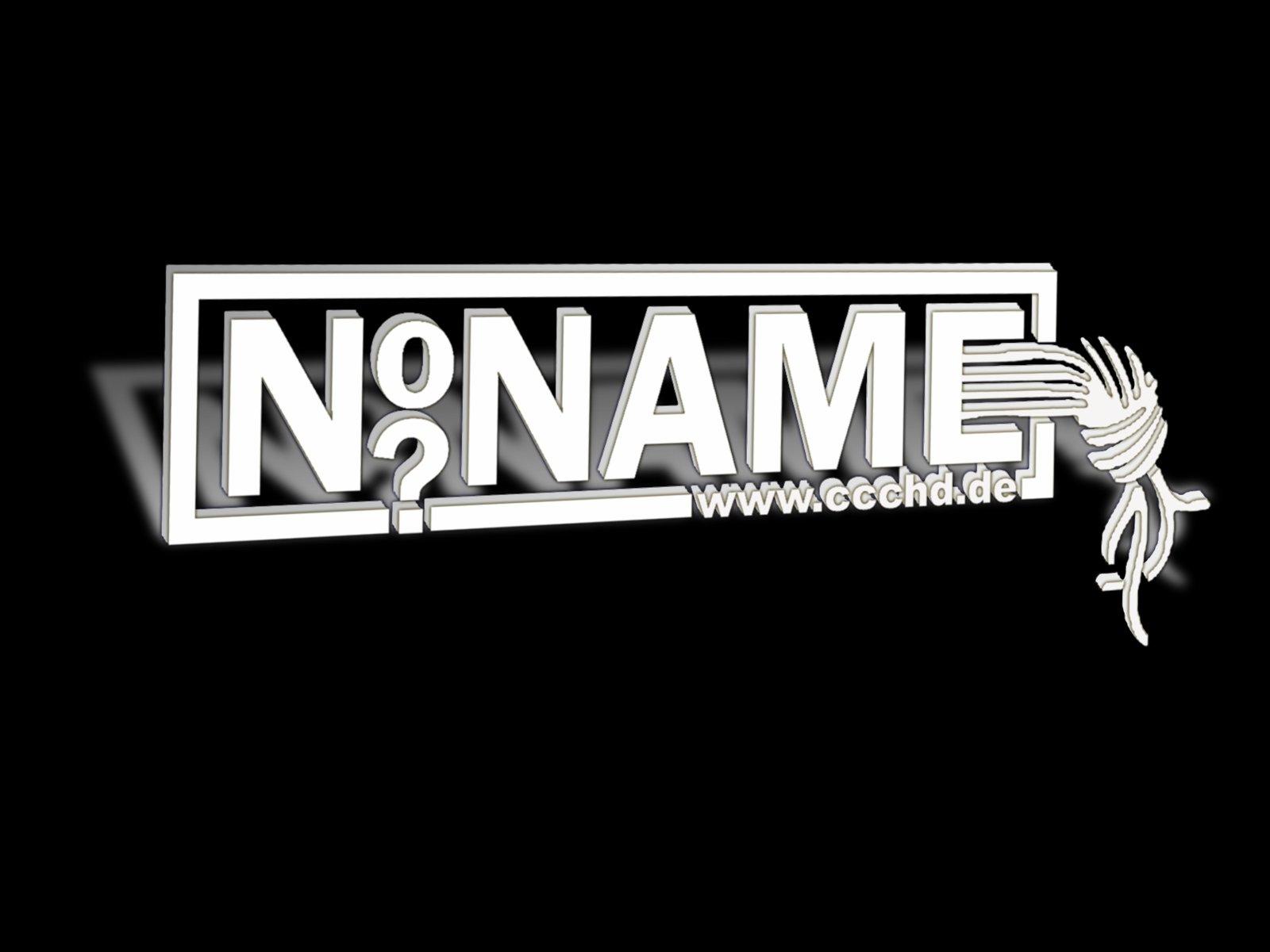 SMP steht für…?
24
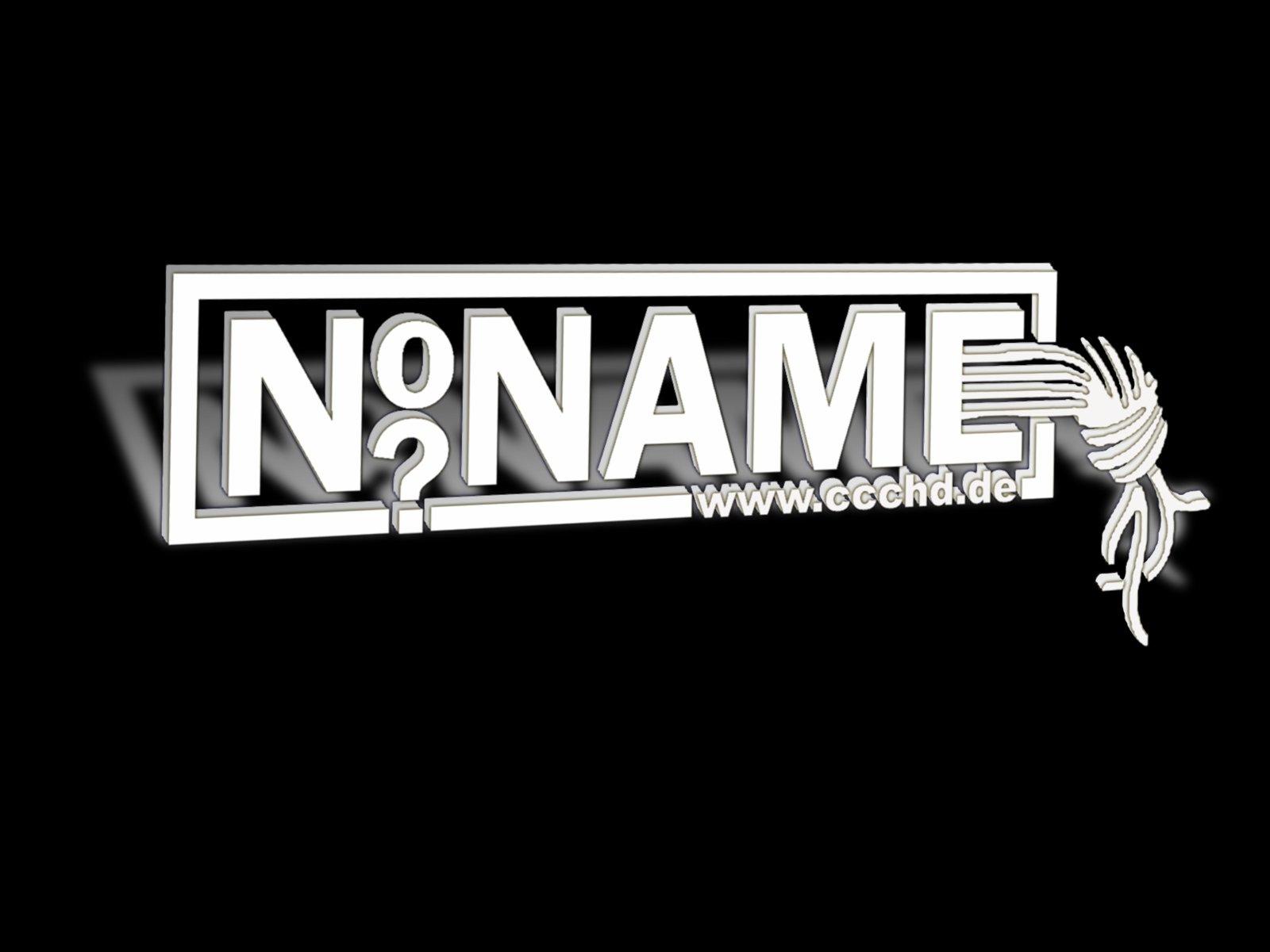 Was ist der gebräuchliche Name für IEEE1394?
25
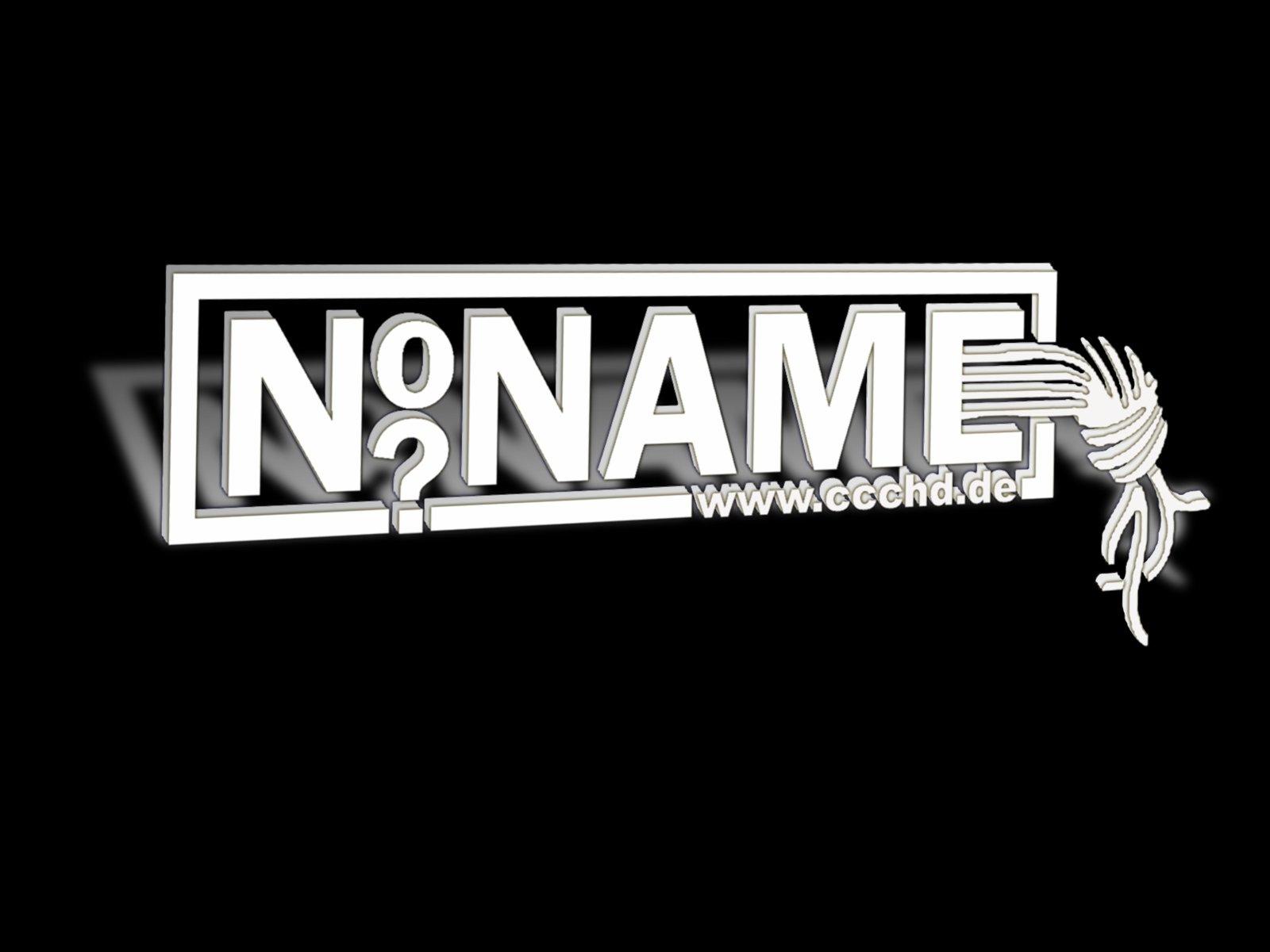 26
Für was steht die Abkürzung 
RISC?
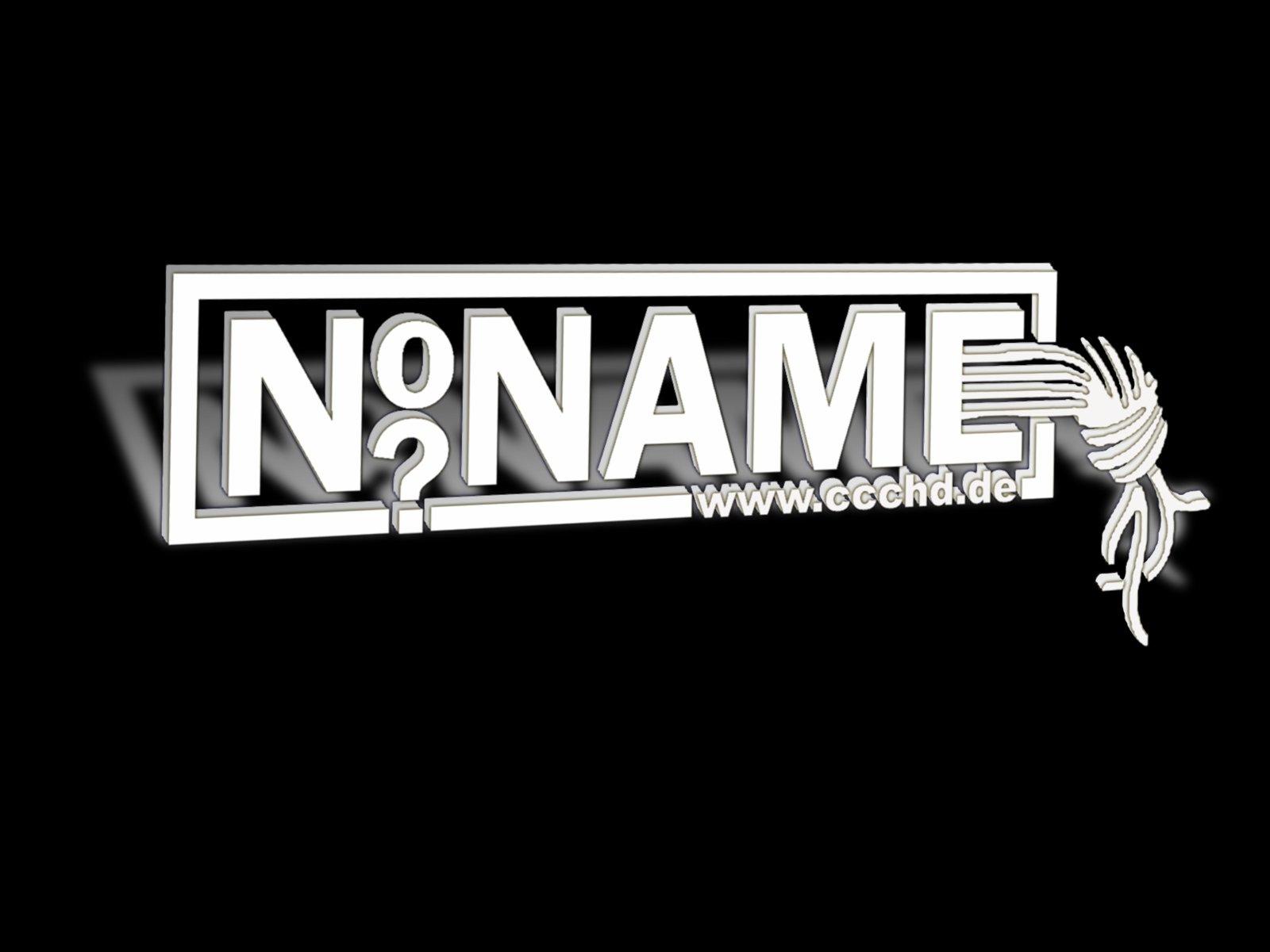 Welche Schnittstelle hatte der erste iPod?
27
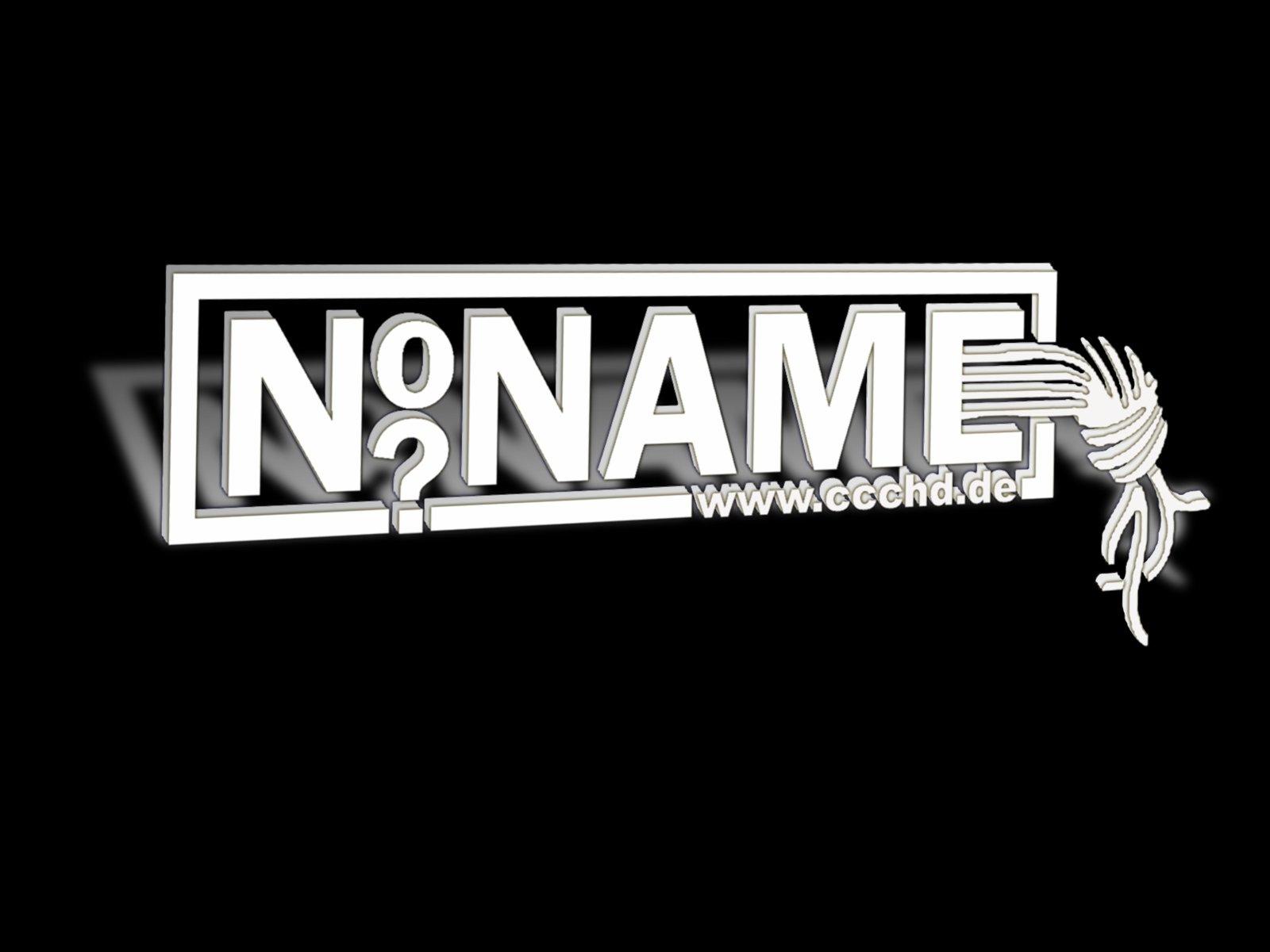 Was bedeutet +i im IRCnet?
28
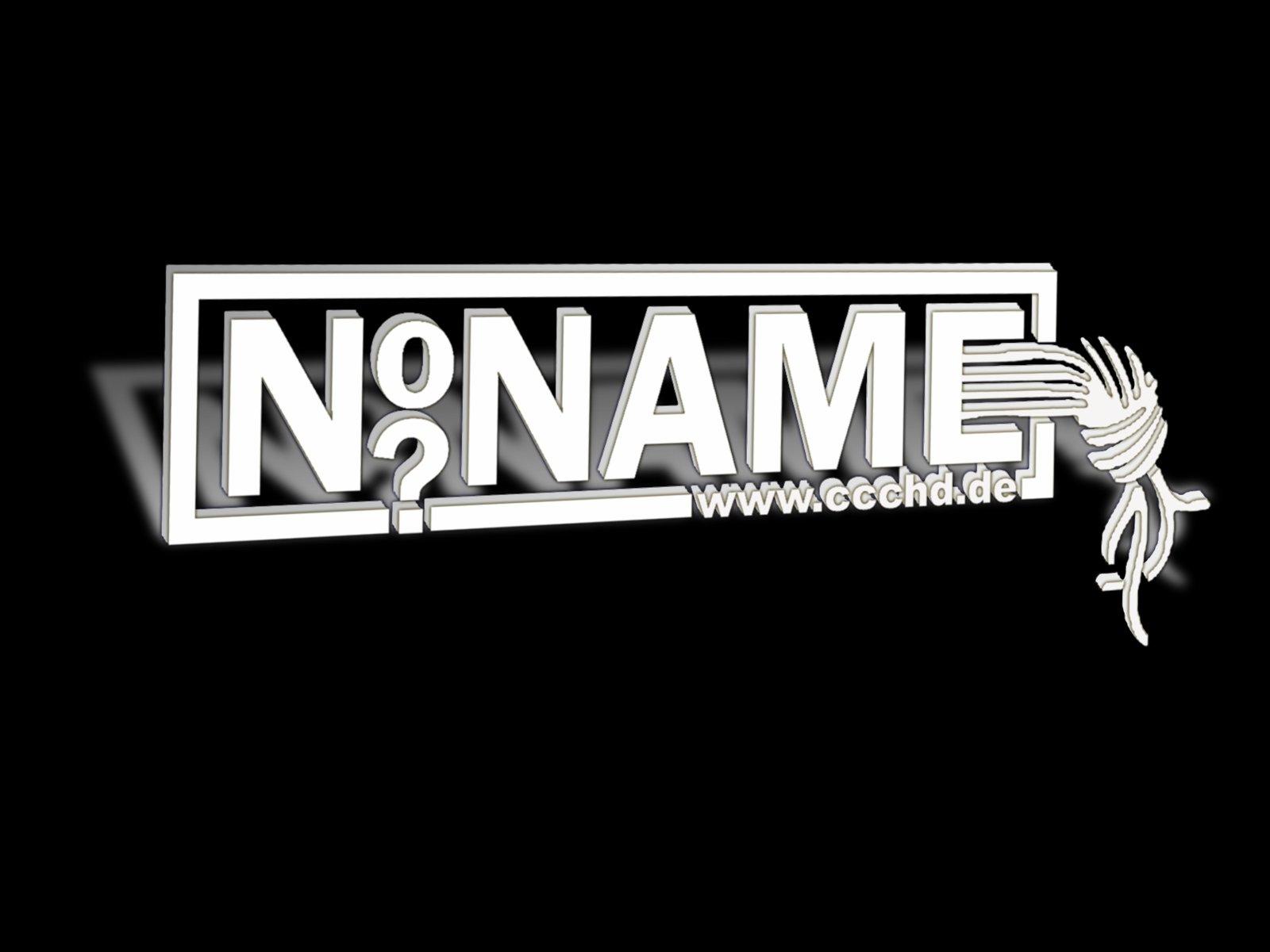 Wer betreibt den DNS 141.1.1.1?
29
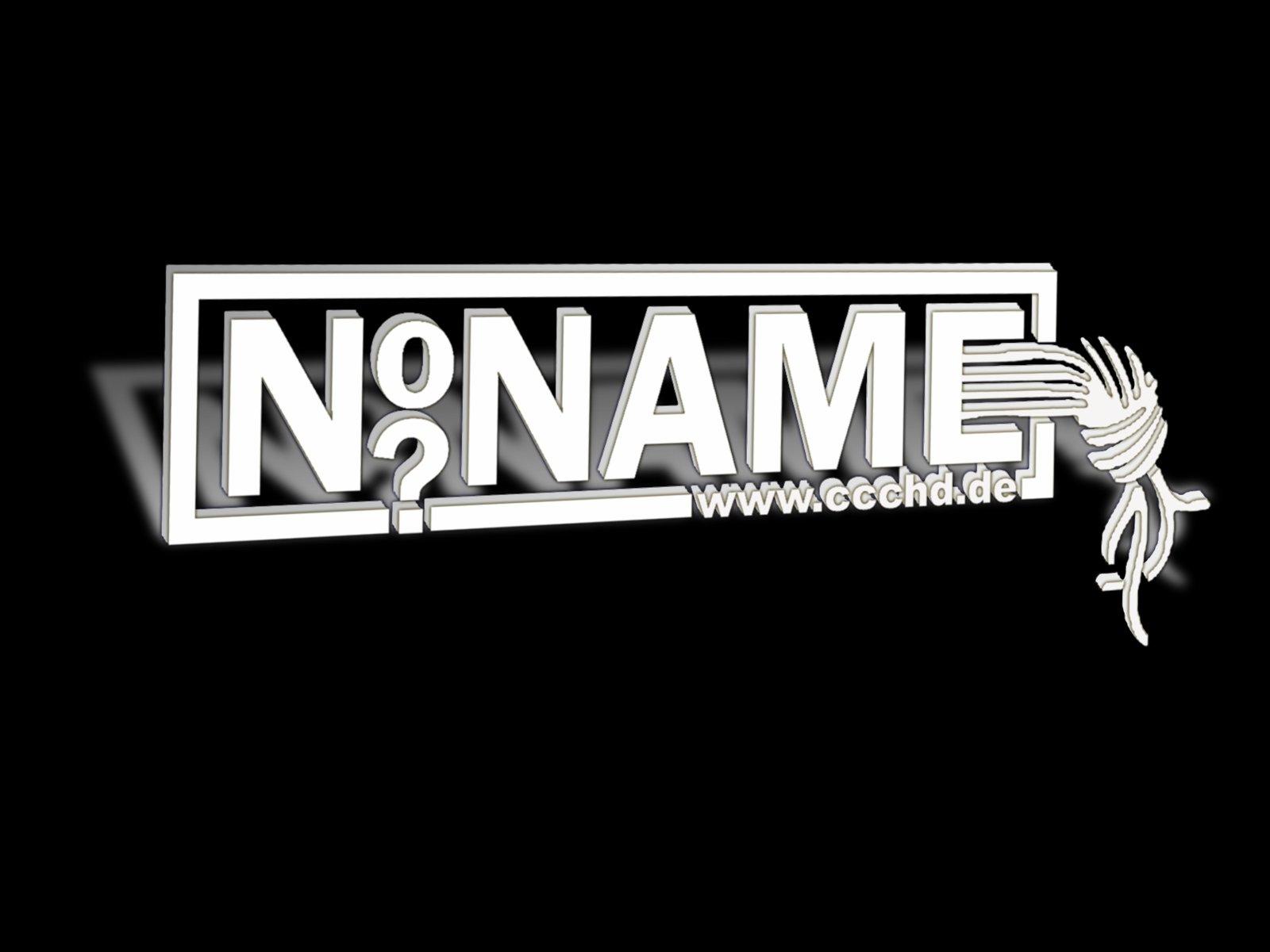 30
Wie lang darf der UltraWide SCSI-Bus maximal sein?
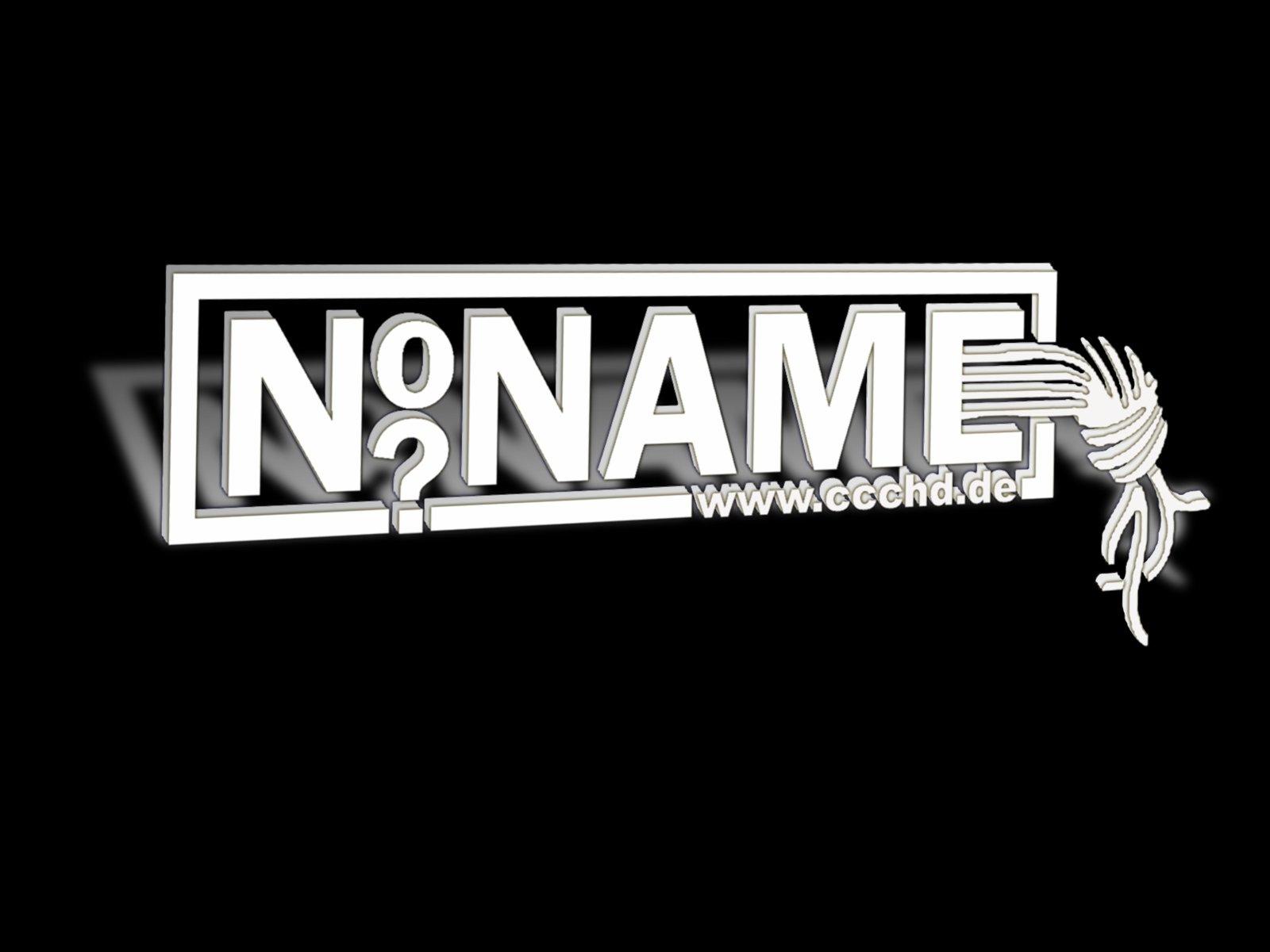 31
Bei welchem digitalen Medium muß man im Film "die Seite wechsln"?
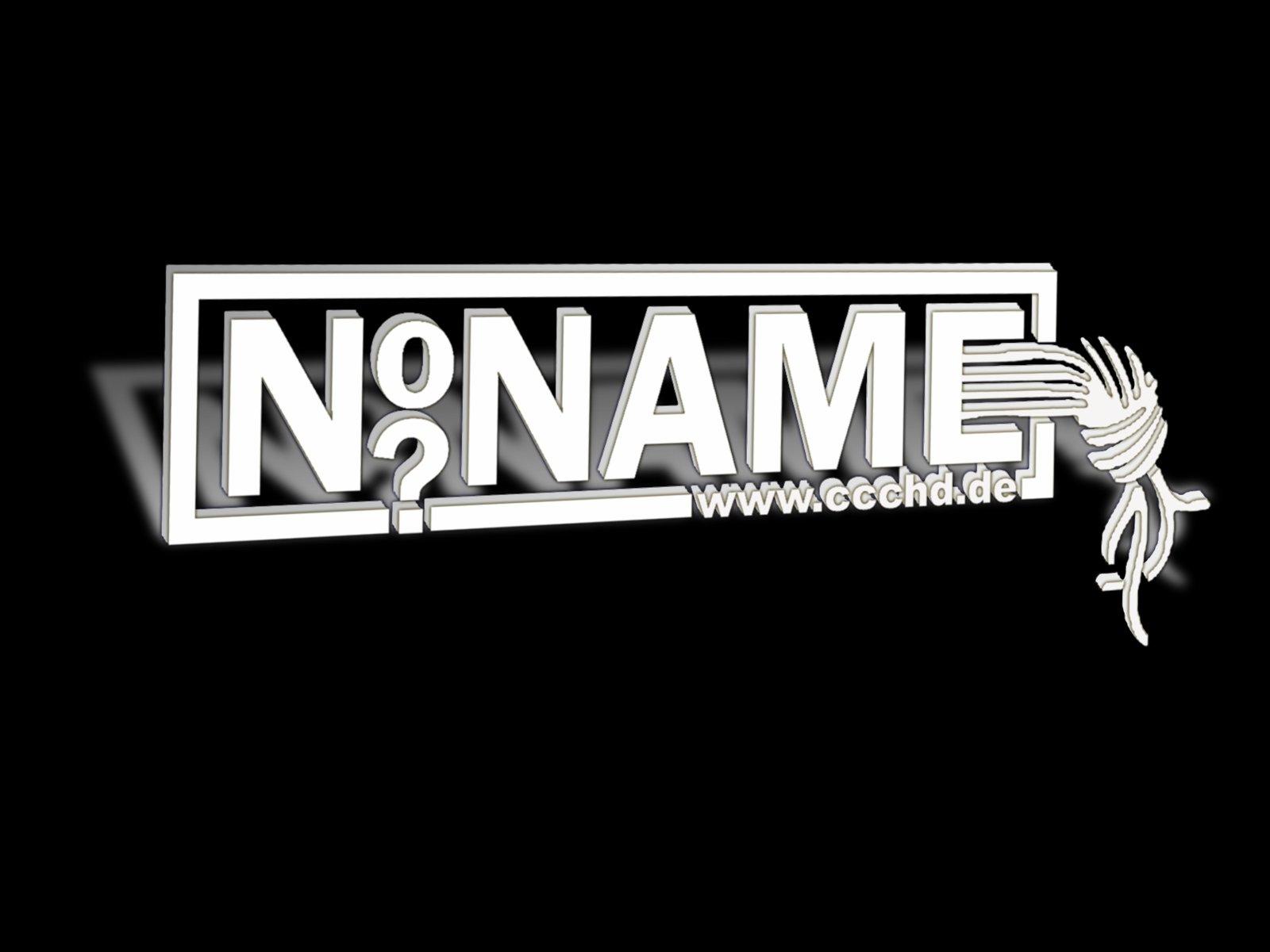 Wie dick sind PCMCIA Typ 3 Karten?
32
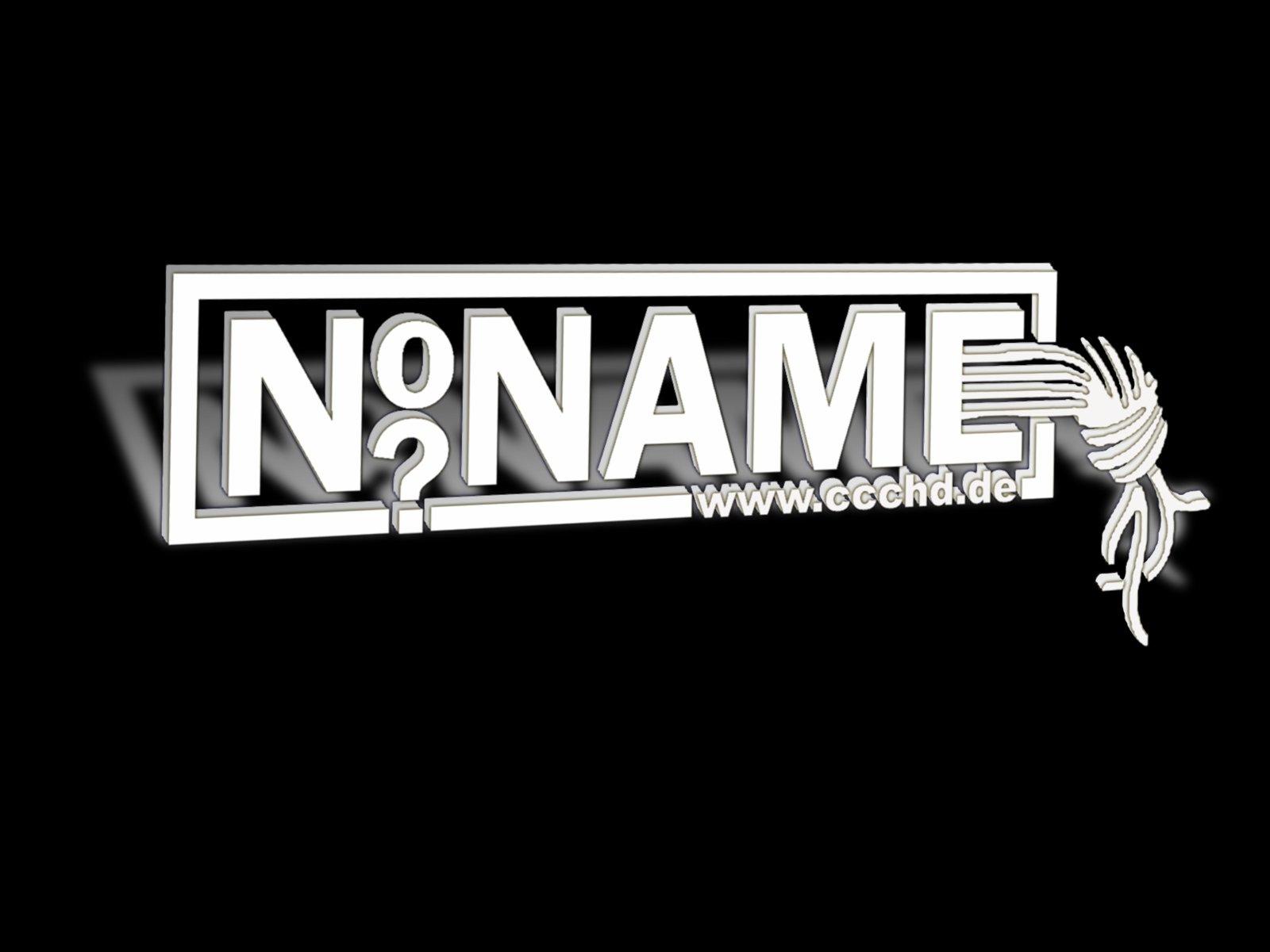 Wann kam SBUS zum ersten Mal zum Einsatz?
33
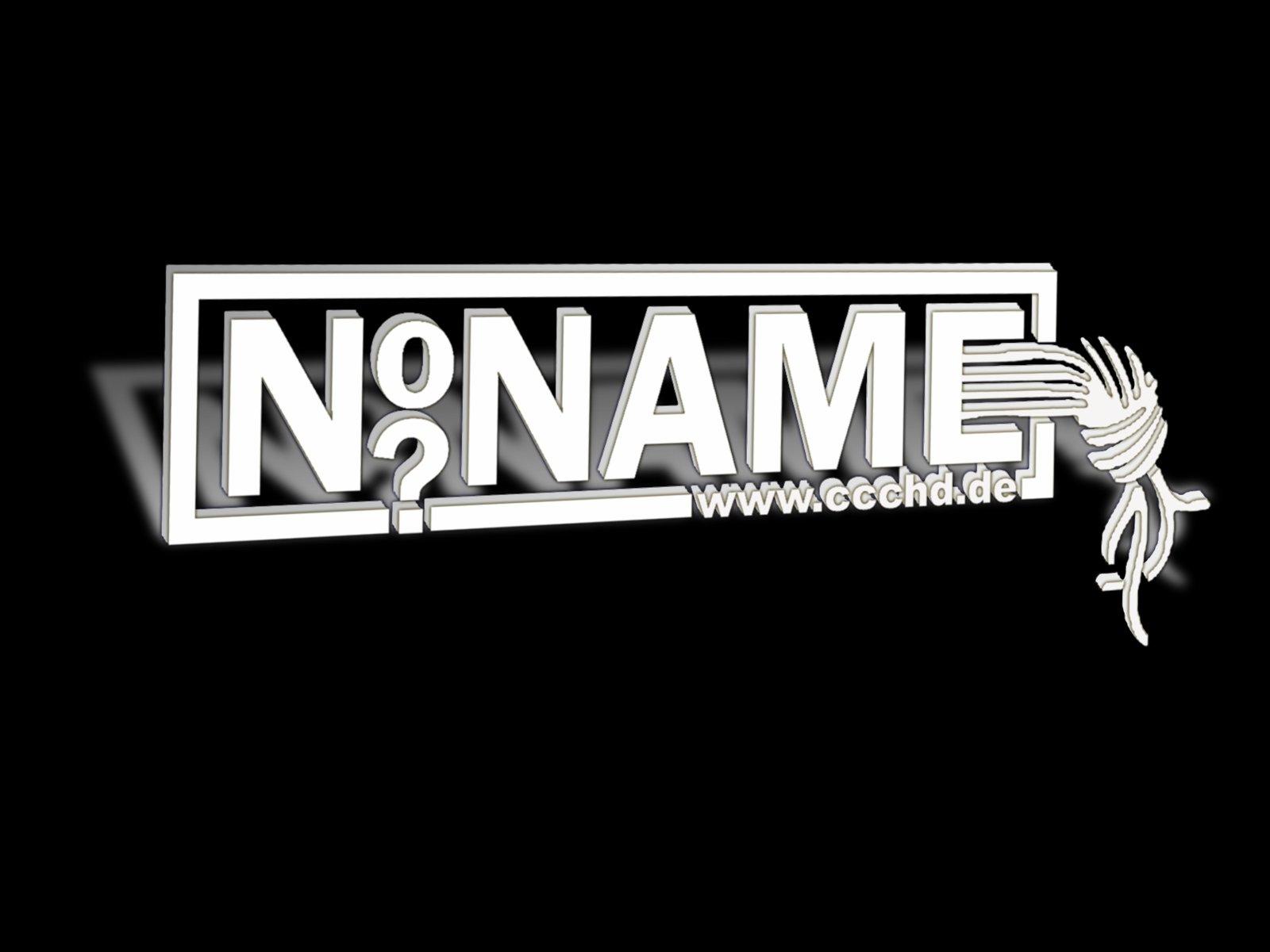 Wer bauete den ersten Mac?
34
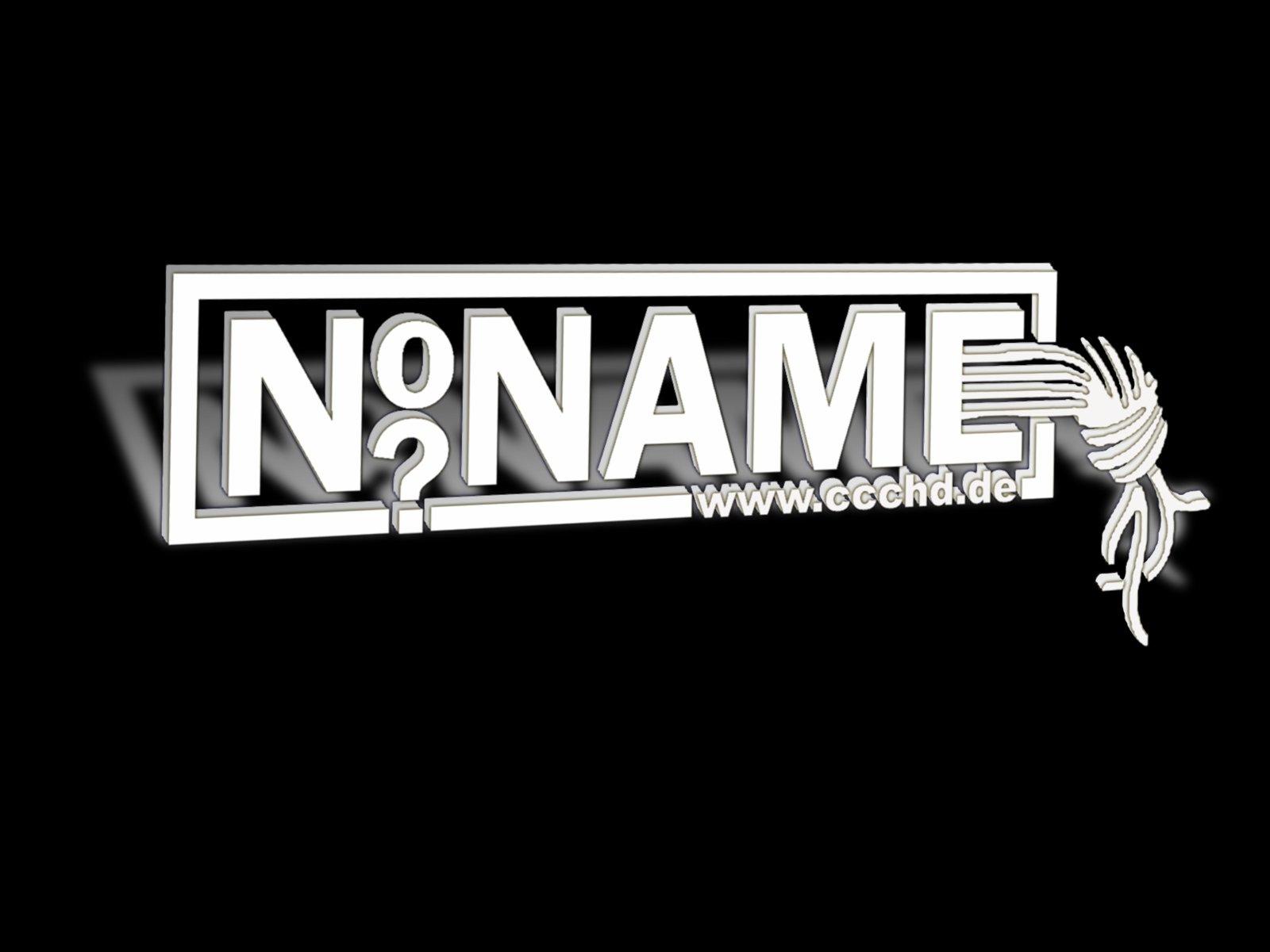 Wer hat Bluetooth entwickelt?
35
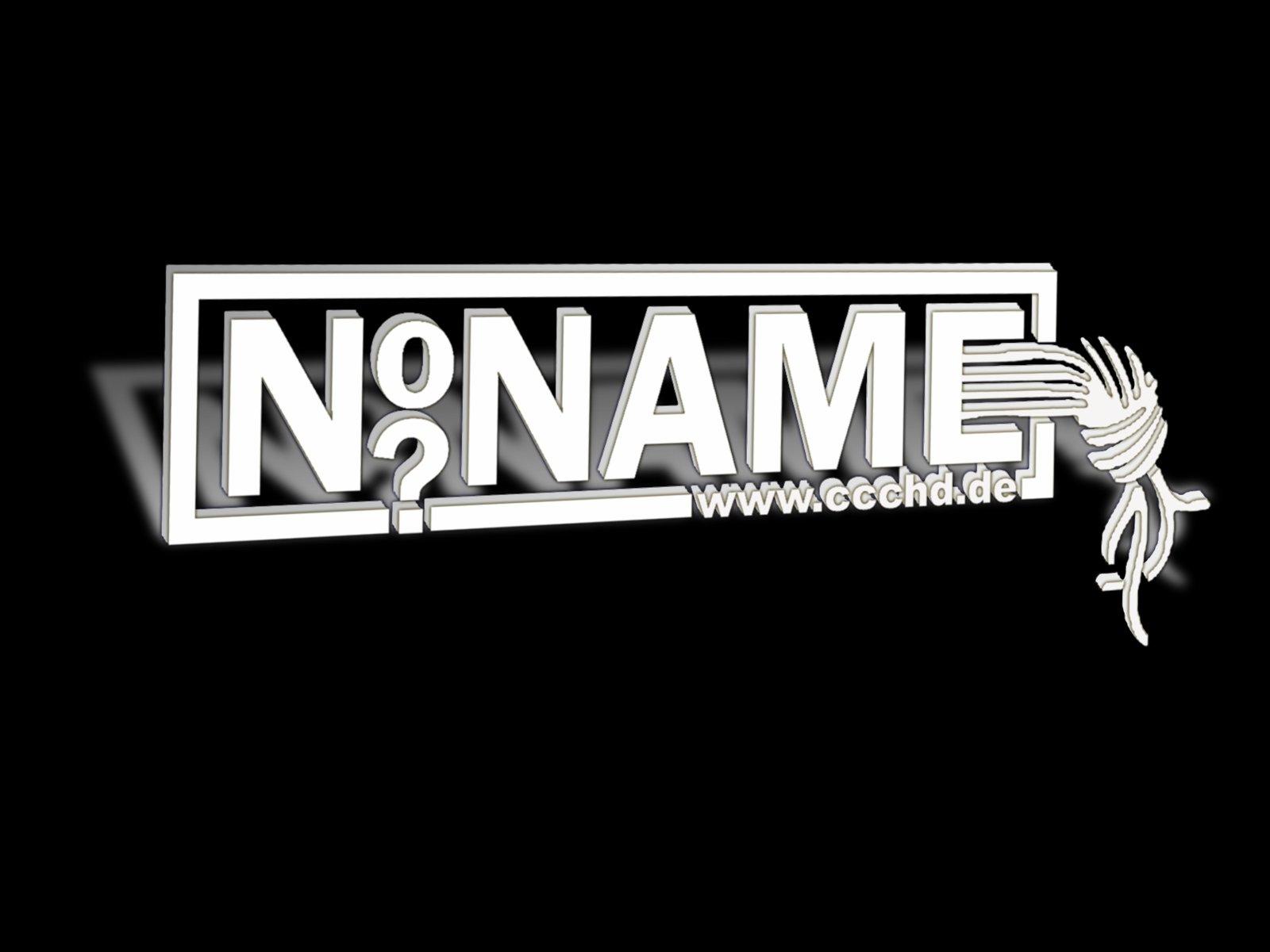 Für was steht die Abkürzung RAID?
36
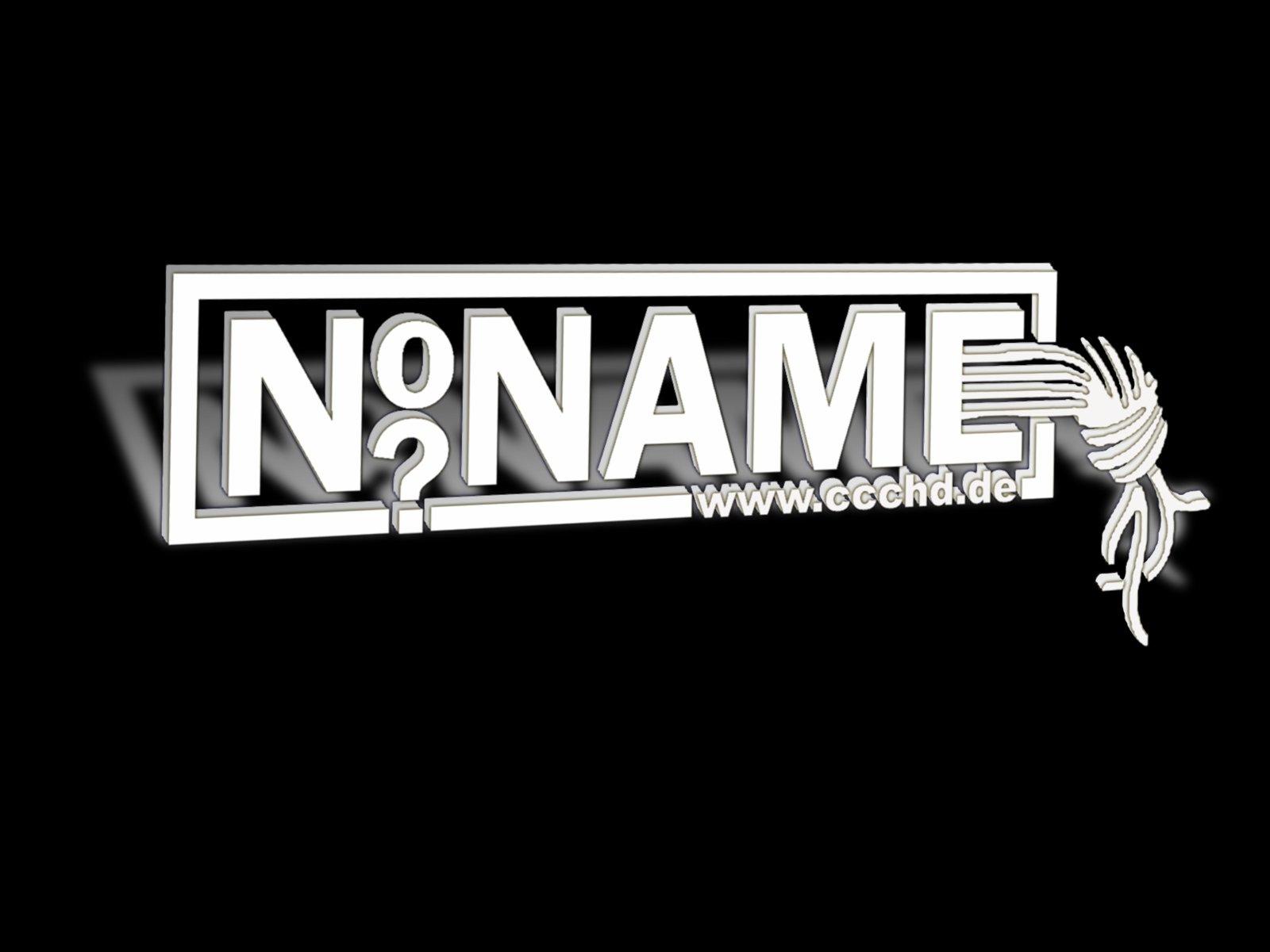 Wann erschien FreeBSD 4.0?
37
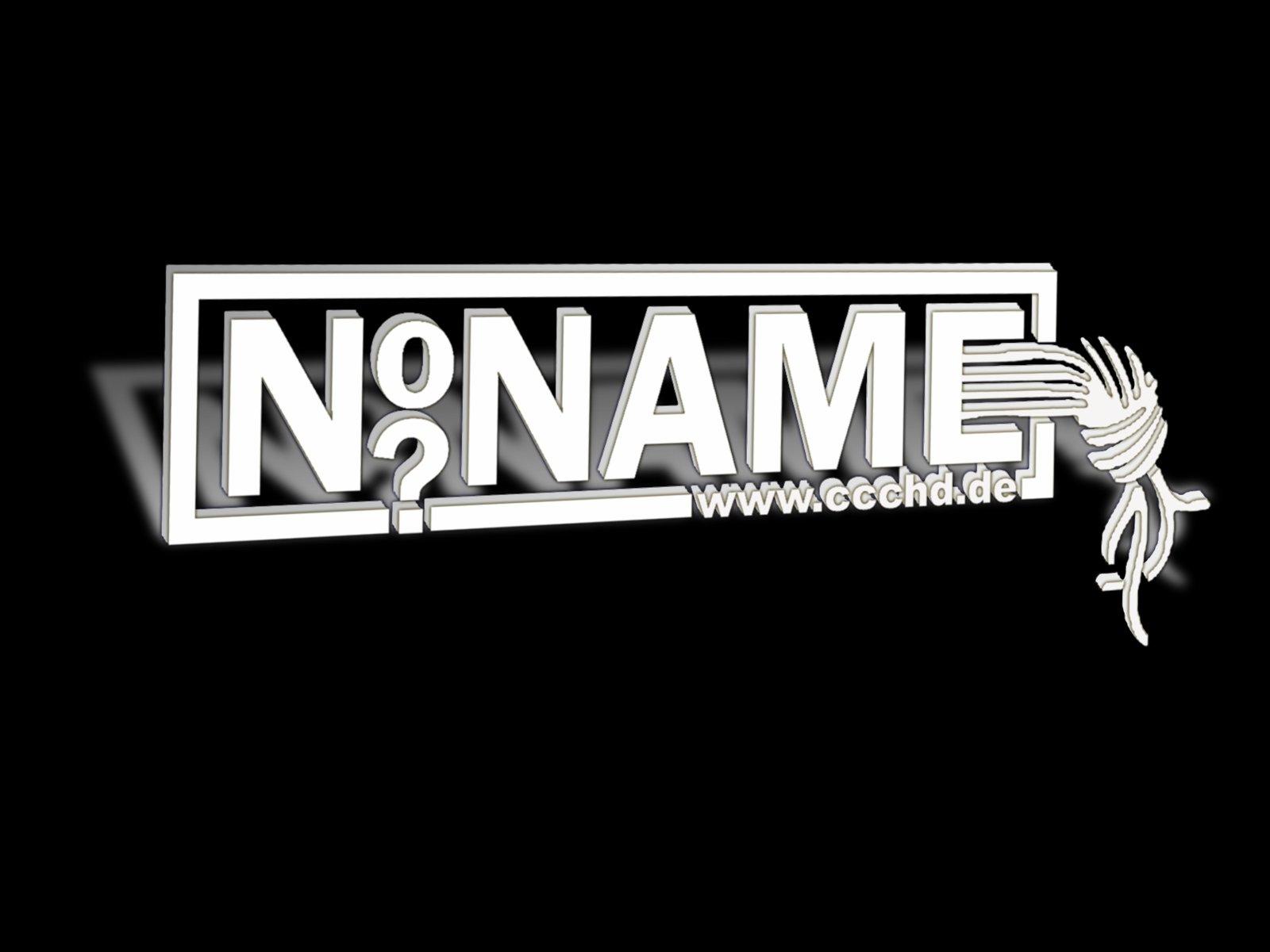 Welchen Begriff für ein ganzes Genre prägte der Roman "Neuromancer"?
38
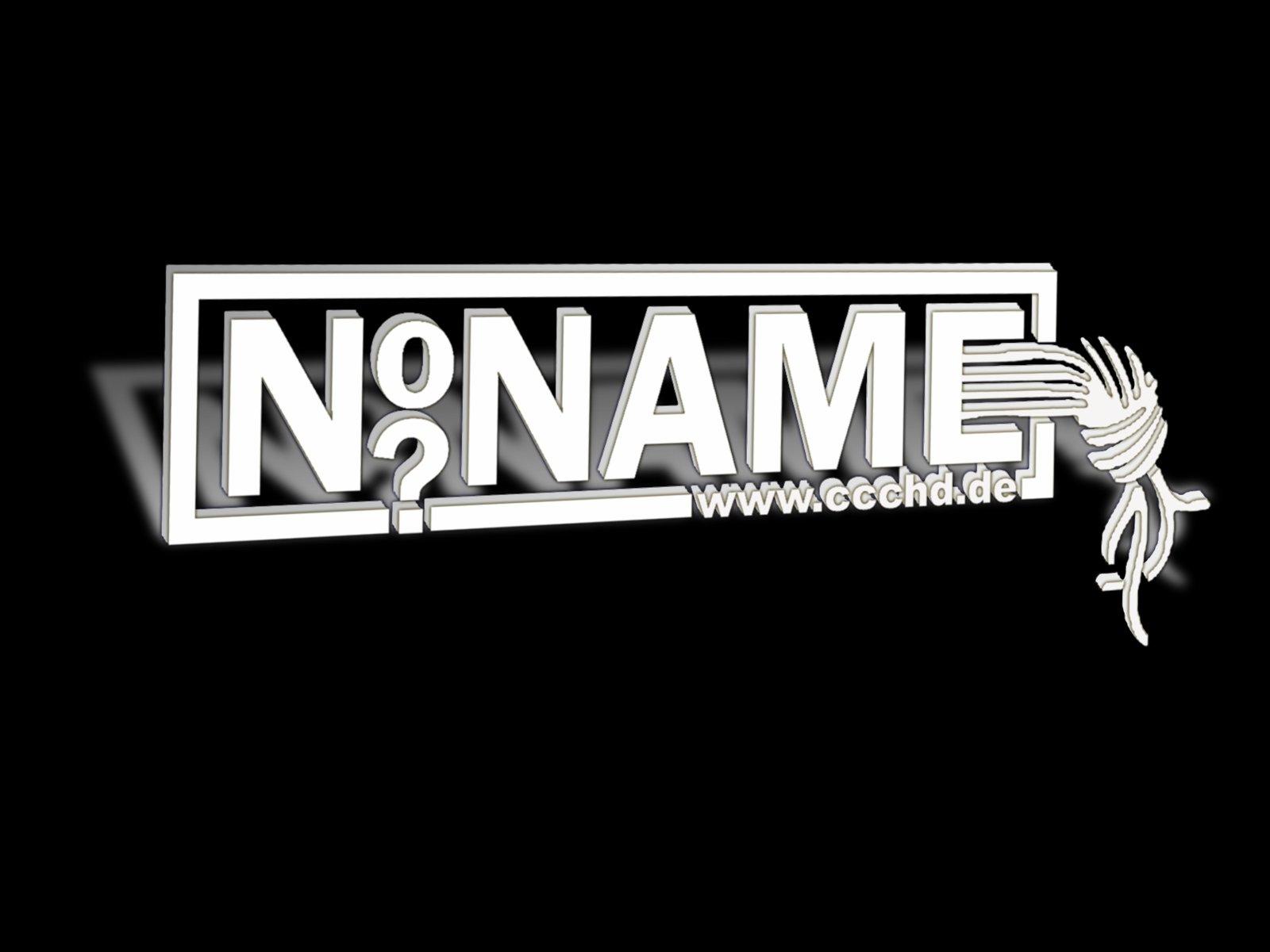 Wann wurde das WOW-Signal empfangen?
39
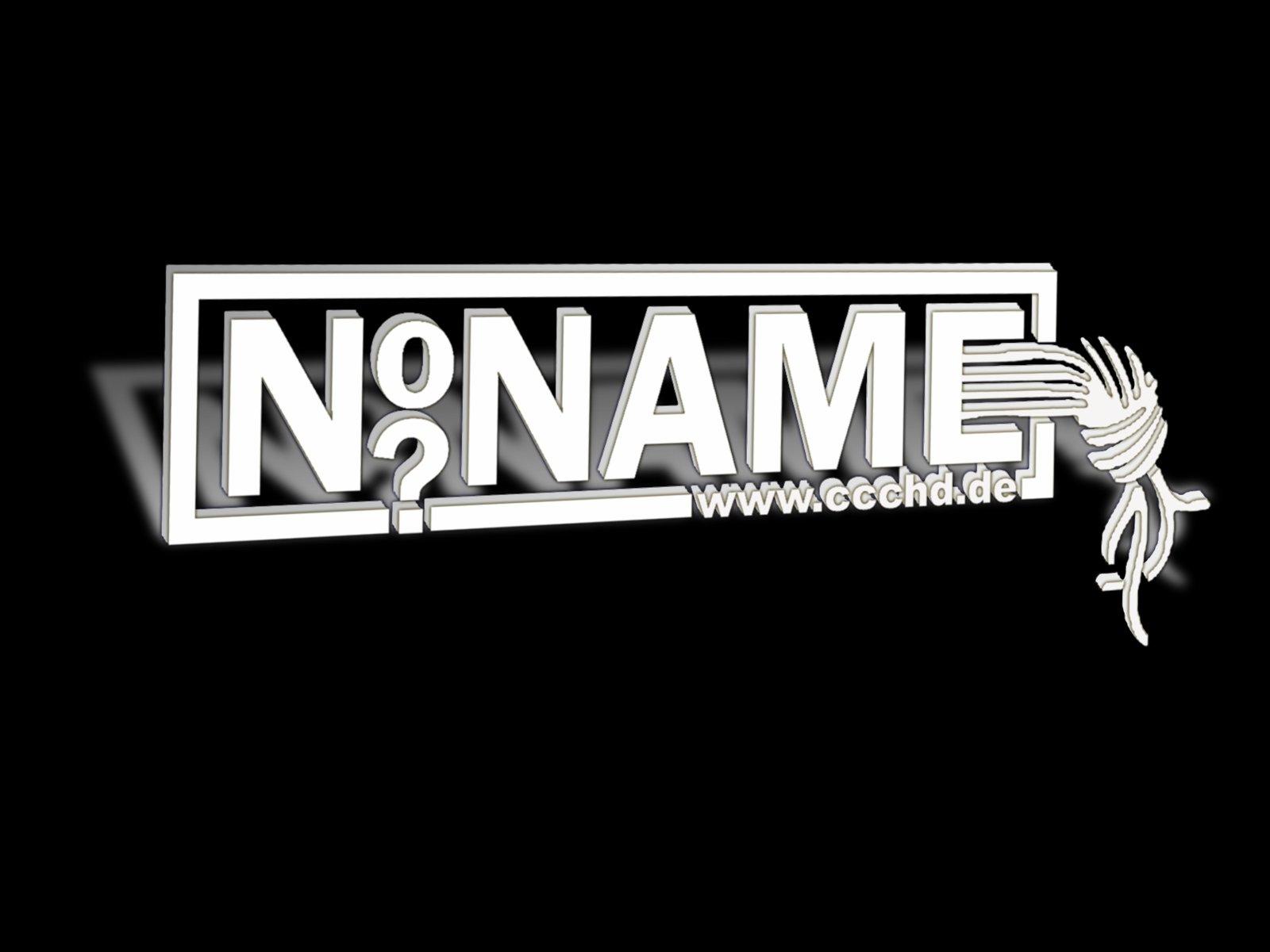 Was beschreibt ACPI Zustand S4?
40
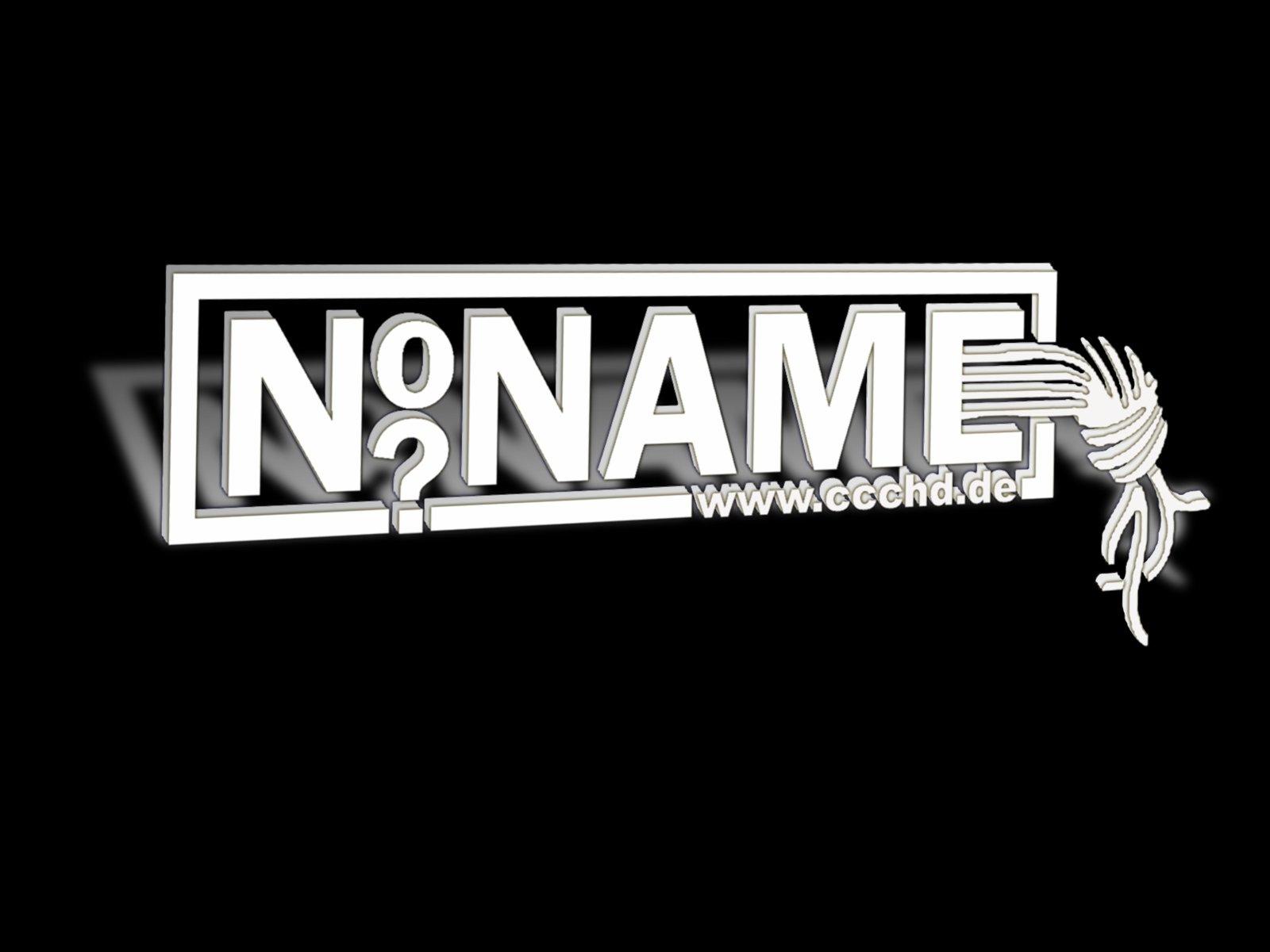 41
Mit wieviel Volt arbeiten Nokia Handys bis Baujahr 2003?
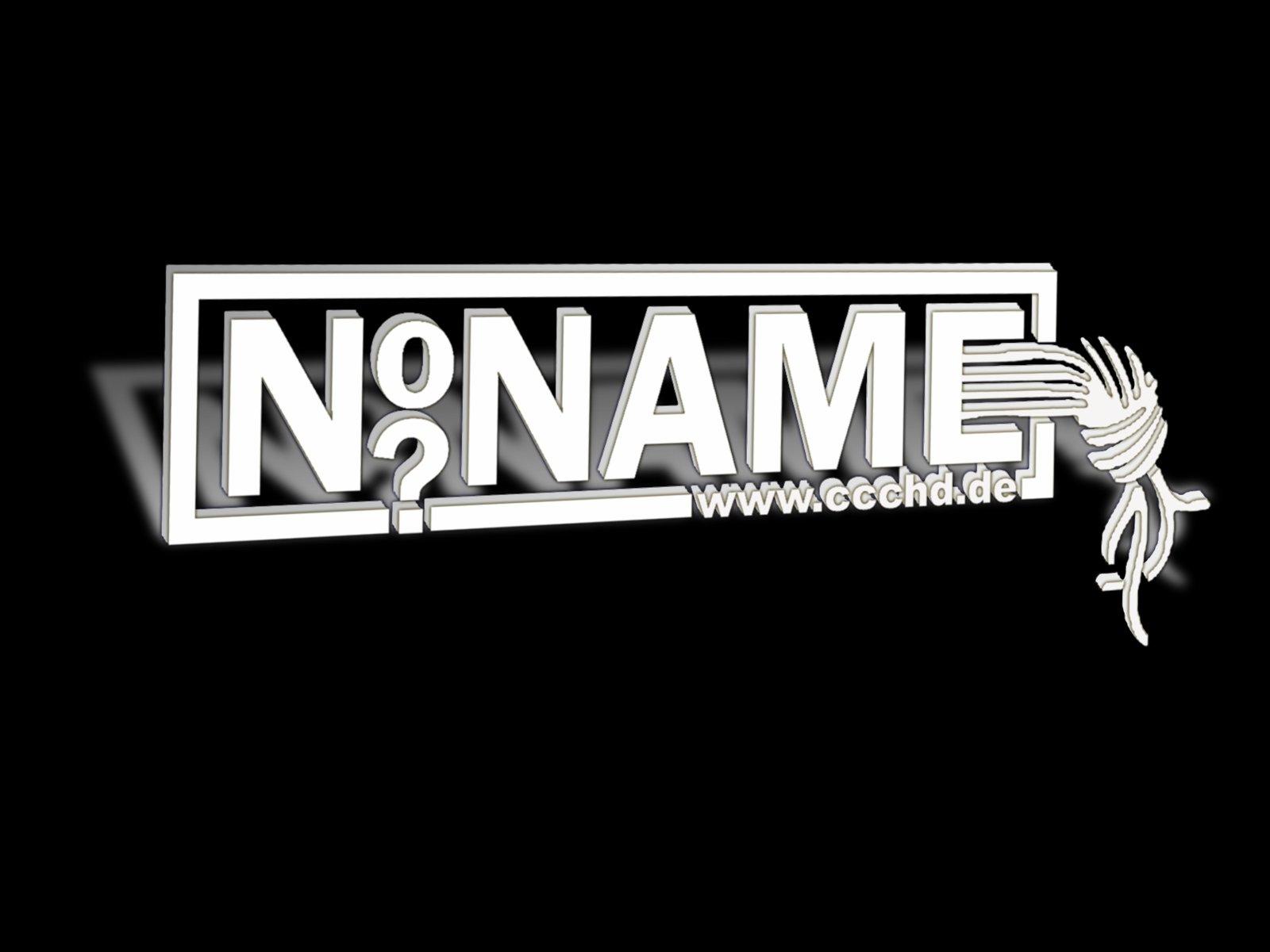 Wofür steht YaST?
42